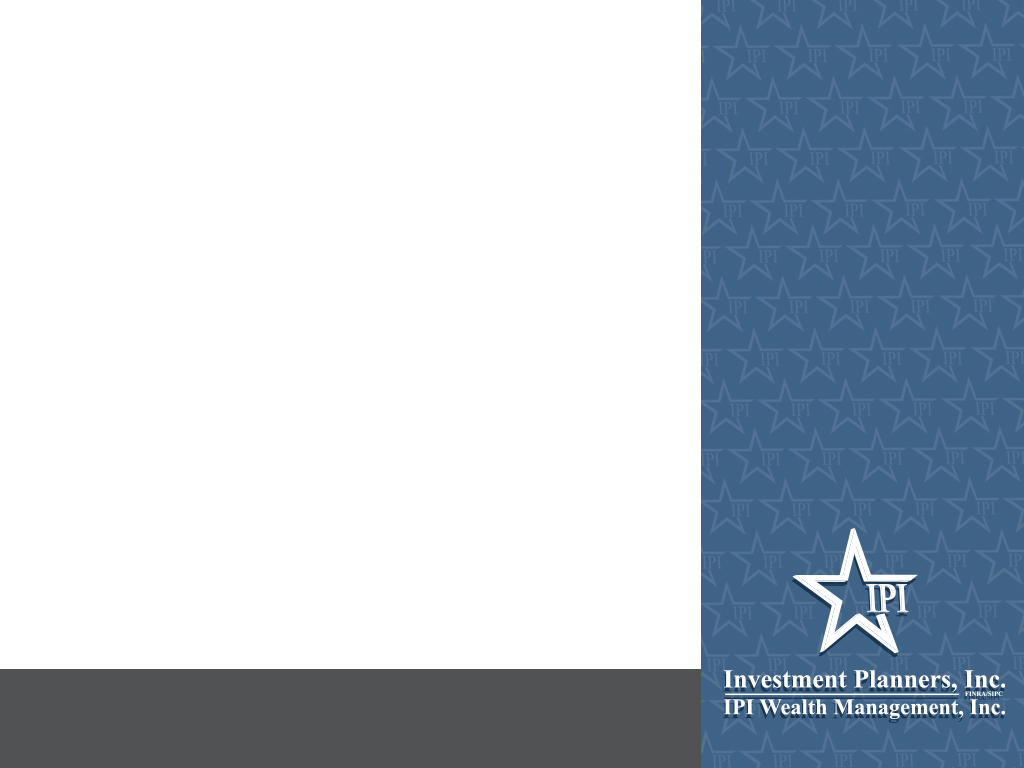 Advanced Estate Planning
An Overview of Some Sophisticated Estate Planning Strategies
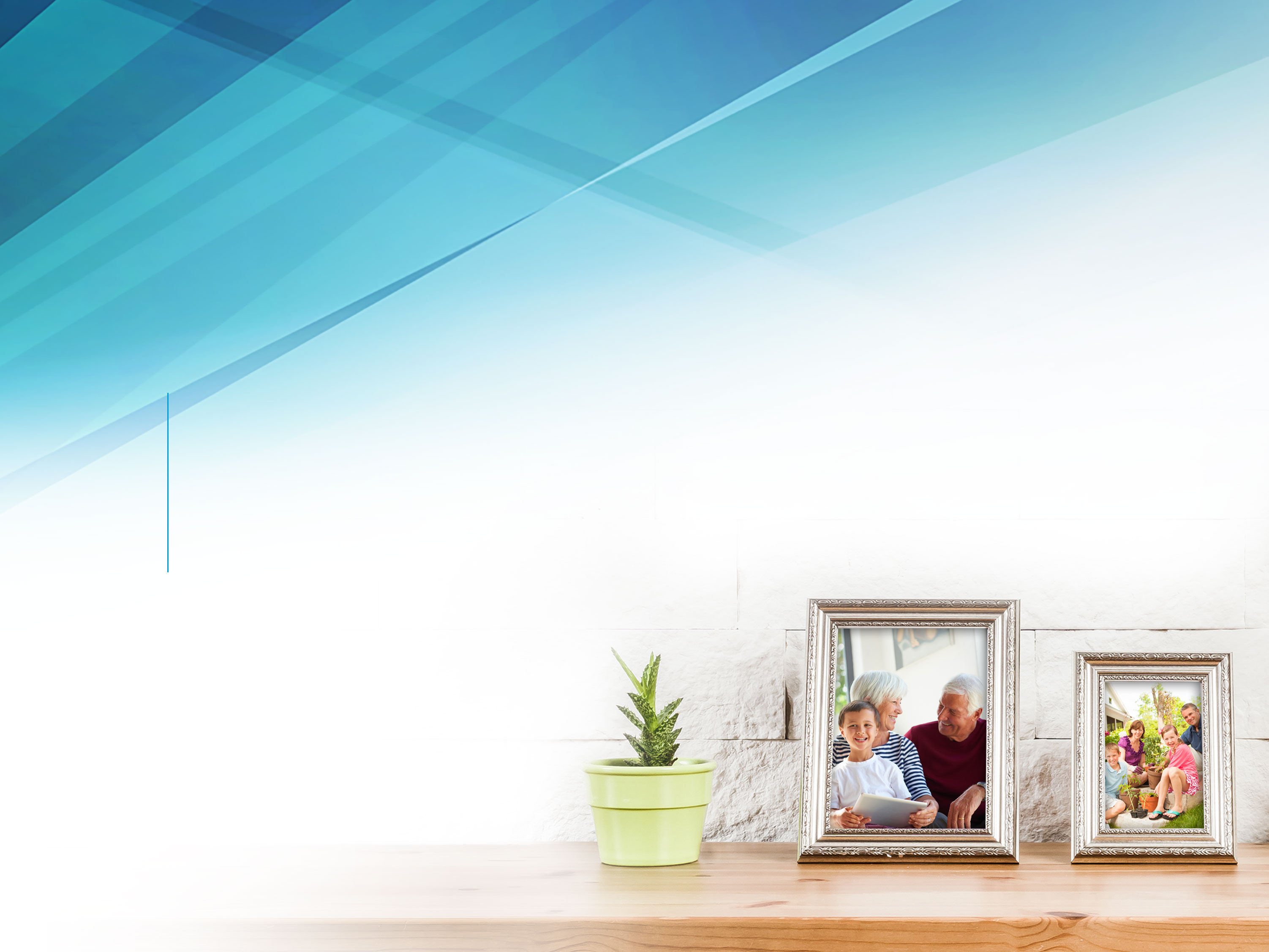 [Speaker Notes: Good <MORNING, AFTERNOON, EVENING> and welcome. My name is <YOUR NAME>, and I represent <FIRM NAME>. 

Virtually everyone needs a basic estate plan. A basic estate plan typically includes one or more health-care directives (e.g., a health-care proxy), a durable power of attorney, a will, and in some cases a living trust. Many people, however, need to go beyond the basics. 

This presentation will illustrate some estate planning strategies that may be appropriate for individuals who are concerned about minimizing gift and estate taxes, and individuals who have specific goals such as transferring a business interest, providing for a favorite charity, or protecting assets from future creditors.

Please keep in mind that this presentation is intended only to give a general overview of some sophisticated planning strategies, and that these strategies are subject to various technical considerations. Some of them may or may not be appropriate in your particular situation, so you’ll need to consult your estate planning advisor to determine whether they are right for you.


[V20N1]]
Who Needs Advanced Estate Planning?
You have net worth over $11,580,000 (federal gift and estate tax basic exclusion amount in 2020)
You want to provide for grandchildren or later generations
You own a family business/farm
You want to donate to charity
You want to shield assets from future creditors, an ex-spouse, or your heirs’ creditors/ex-spouses
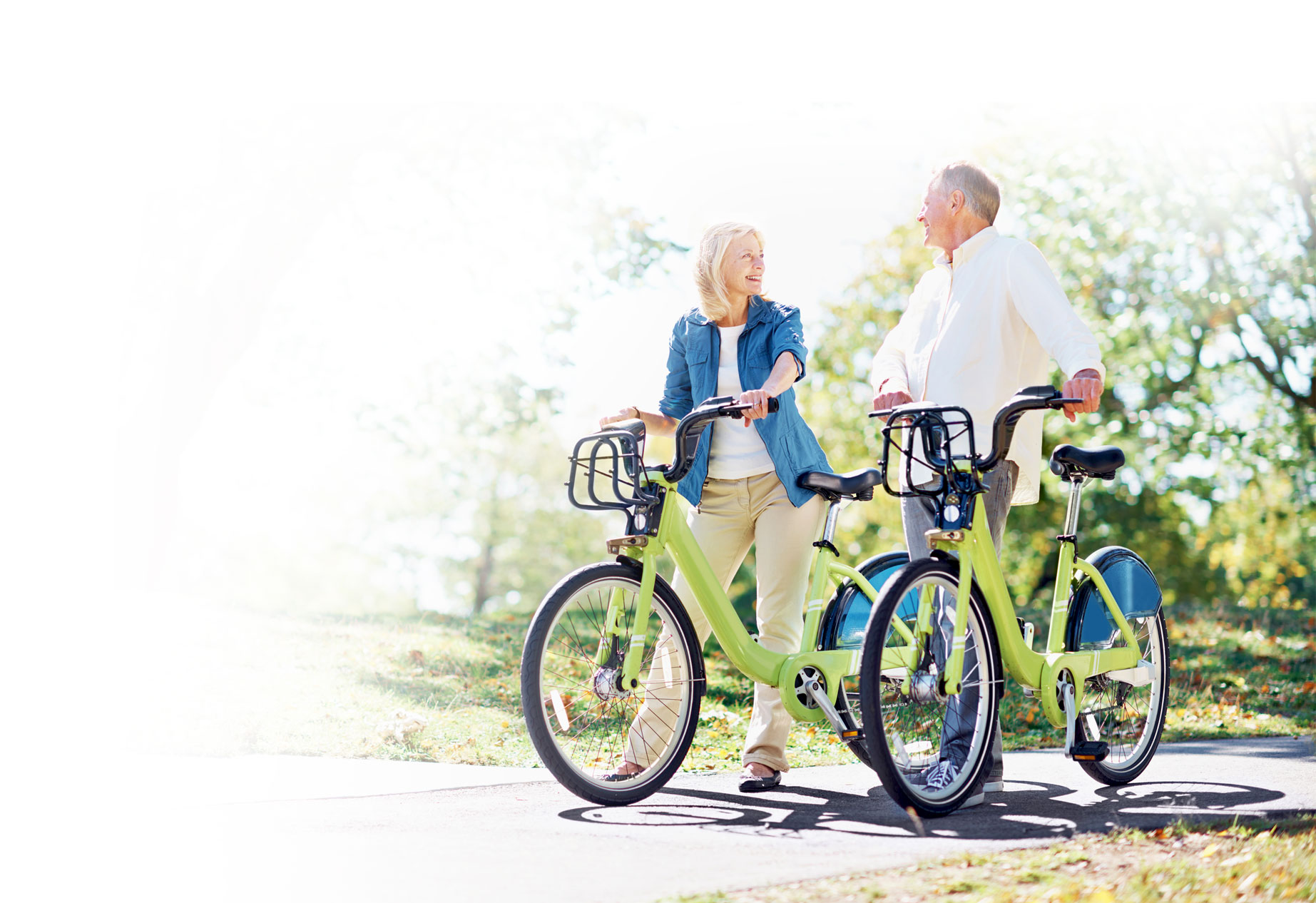 [Speaker Notes: Let’s talk for a moment about who might benefit from the advanced estate planning strategies we’re discussing here.

If your estate exceeds the federal gift and estate tax basic exclusion amount, which is $11,580,000 in 2020, a number of the strategies we discuss here may help you minimize estate taxes so that more of your money will go to your loved ones instead of the federal government. Let’s stop here for just a moment to note that this presentation discusses estate tax at the federal level only. The fact is, though, that the individual states impose estate taxes as well, and these state taxes could impact estates of lesser value than the federal basic exclusion amount. Keep this fact in mind as we proceed through our slides.

<CLICK> If you want to leave a legacy to grandchildren or later generations, there are specific legal and tax issues that you’ll need to consider (for example, the generation-skipping transfer tax). <CLICK> Similarly, if you own a family business or farm, you probably have unique planning concerns that may include transferring your business to your heirs in a way that doesn’t disrupt operations, while taking advantage of special tax breaks. Some of the strategies we’ll discuss may help you with these objectives. 

<CLICK> And if you’re charitably inclined, some of the strategies we’ll discuss will help you arrange charitable gifts in a manner that best suits your financial situation. 

<CLICK> Finally, you may be interested in some strategies that can help you protect your assets from future creditors, an ex-spouse, or your heirs’ future creditors and ex-spouses.]
A Balancing Act
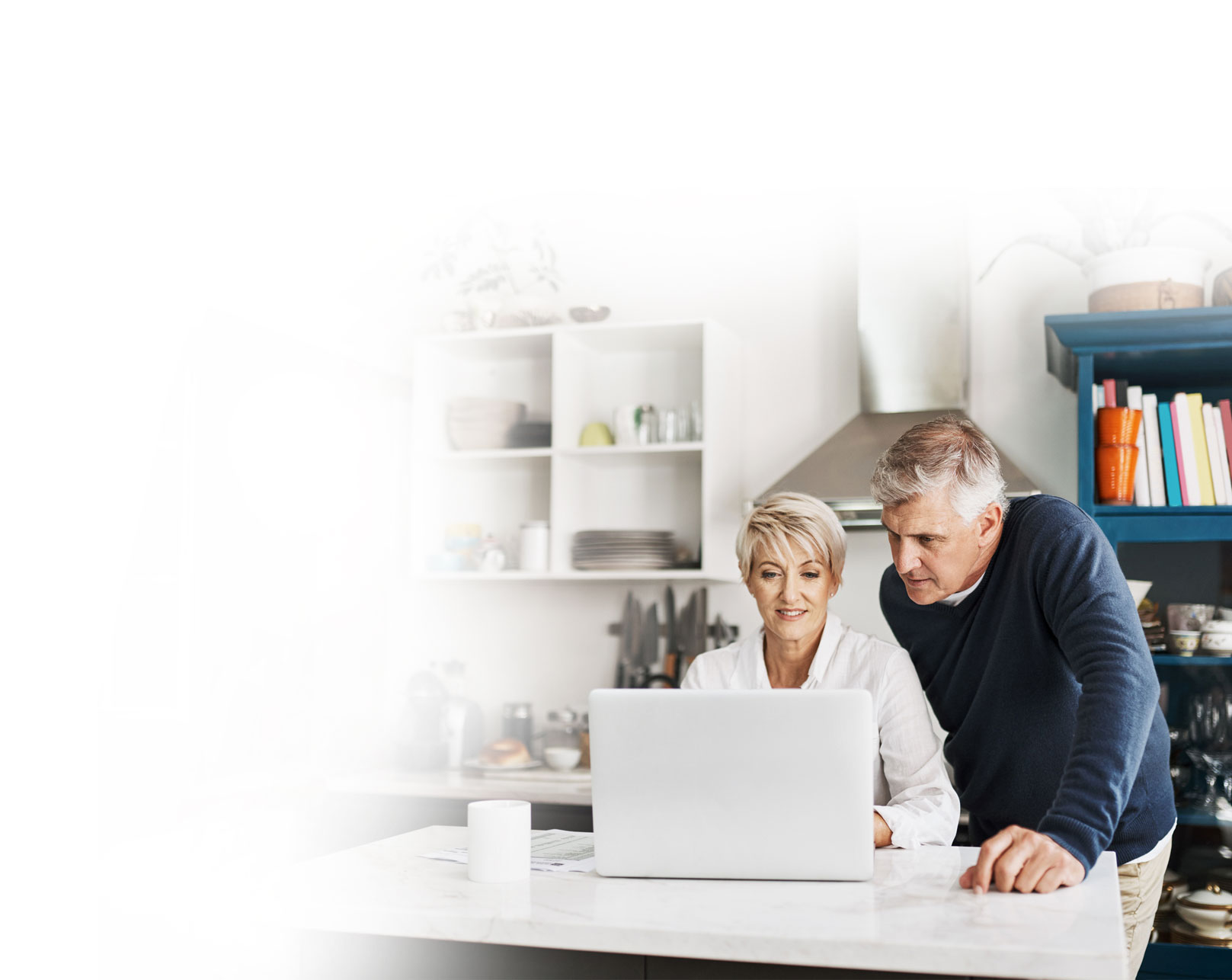 Advanced estate planning strategies generally come with tradeoffs:
Implementation costs
Relinquishment of financial benefits
Loss of control
[Speaker Notes: Before we begin to look at specific strategies, let’s briefly mention some of the general tradeoffs that come with using them.

<CLICK> First of all, implementing any estate planning strategy usually comes with a cost. For instance, you may need to hire an attorney to draw up legal documents, or you may need to hire an appraiser to determine the current fair market value of property. 

<CLICK> Second, most estate tax planning strategies require you to give up some or all of the financial benefits from your property. For example, putting life insurance in an irrevocable trust to avoid estate taxes on the proceeds also precludes you from drawing on the policy’s cash value.

<CLICK> And finally, most of the strategies we’ll look at require you to give up some degree of control over your property. For example, deeding your home to your children today will avoid estate taxes on the home’s future appreciation, but, as the new owners, your children would have the legal right to evict you. 

The bottom line is that you must balance your objectives against the cost, making sure that the potential benefits of a strategy outweigh the costs.]
The Federal Transfer Tax System
Gift tax — lifetime gifts
Estate tax — property transferred at death
Generation-skipping transfer (GST) tax — transfers to individuals more than one generation below you
Transfers may be subject
to gift taxes*
During Life
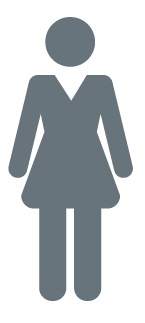 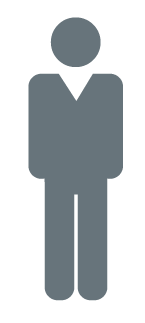 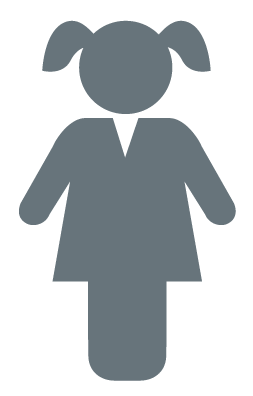 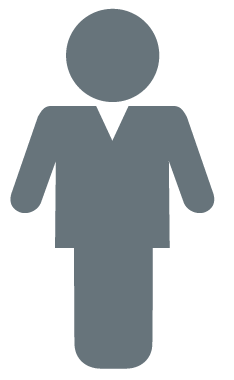 You
Donees
Transfers may be subject
to estate taxes*
At Death
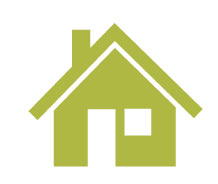 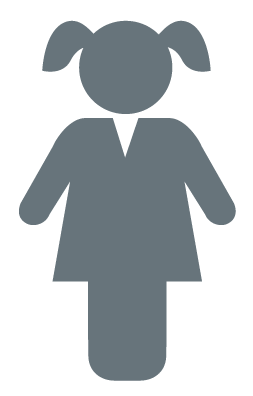 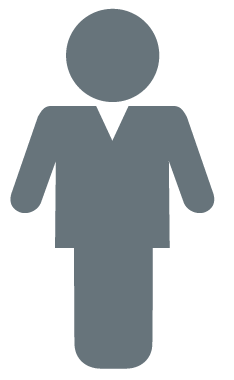 Your estate
Beneficiaries
*GST tax may also apply.
[Speaker Notes: Before we look at some strategies to minimize transfer taxes, let’s take a moment to review how the federal transfer tax system works.

A transfer tax is imposed when property is transferred from one person to another either during life or at death. The three types of transfer taxes to which you or your estate may be subject are gift tax, estate tax, and generation-skipping transfer tax.

Remember, we’re discussing taxes at the federal level only, but be aware that the individual states may also impose their own transfer taxes. 

<CLICK> If you transfer property to another person during life, that transfer may be subject to gift tax. The reason there’s a gift tax is to prevent individuals from avoiding estate tax by giving all their property away before they die.

<CLICK> When property is transferred at death, it may be subject to estate tax. 

<CLICK> In addition to gift or estate tax, a transfer of property to someone who is more than one generation below you (a grandchild or great-grandchild for instance) may also be subject to generation-skipping transfer tax. The reason that there’s a generation-skipping transfer tax is to prevent individuals from avoiding gift tax or estate tax on the intermediate, or “skipped,” generation.]
The Federal Transfer Tax System — The Unified System
Gift and estate taxes are unified
Gifts made during life are added to transfers made at death on estate tax return 
Generally, gifts are valued as of date gifts were made; transfers made at death are valued at date of death
Any estate tax owed is reduced by gift tax paid
Generation-skipping transfer tax is separate
[Speaker Notes: Now let’s look at how these three transfer taxes work together. Under the current federal transfer tax system, gift and estate taxes are unified, meaning <CLICK> all transfers — those made during life and those made at death — are combined and taxed on your estate tax return. 

<CLICK> Generally, gifts are valued as of the date the gifts were made, while transfers at death are valued as of the date of death. Then, the total is taxed at the appropriate rate.

<CLICK> Any gift tax that has already been paid is subtracted from any estate tax that is owed.

<CLICK> Only gift and estate taxes are unified — the generation-skipping transfer tax is a separate tax imposed on both gifts and estate transfers.]
The Federal Transfer Tax System —Top Tax Rates
[Speaker Notes: Let’s talk now about the federal transfer tax top rates. This is important because your transfers could be subject to these tax rates. 

Here, you can see how the gift tax, estate tax, and GST tax rates have stayed steady during recent years.

Legislation set the top tax rate at 40% for 2013 and later years.]
The Federal Transfer Tax System — Basic Exclusion Amounts
Using your exclusion for gift tax purposes reduces your available estate tax exclusion.
[Speaker Notes: Now, let’s understand the gift and estate tax basic exclusion amount. These amounts are now adjusted annually for inflation. 

The Tax Cuts and Jobs Act, signed into law in December 2017, doubled the gift and estate
tax exclusion amount to $11,180,000 in 2018. The amount is $11,580,000 for 2020. After 2025, it is scheduled to revert to its pre‐2018 levels and cut by about one‐half.

Using your exclusion for gift tax purposes reduces the amount available for estate tax.]
$11,580,000 exclusion 
of first spouse to die
Plus
$11,580,000 exclusion 
of surviving spouse
Equals
$23,160,000
to beneficiaries tax free
The Federal Transfer Tax System — Estate Tax Exclusion Portability
Prior to 2011, estate tax exclusion was “use it or lose it”
In 2011 and later, exclusion is portable between spouses
Surviving spouse can use any exclusion left unused by decedent spouse
May effectively double exclusion of surviving spouse
May make minimizing gift and estate taxes easier for spouses
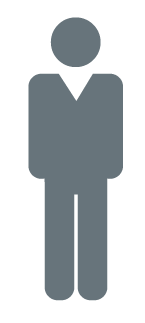 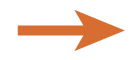 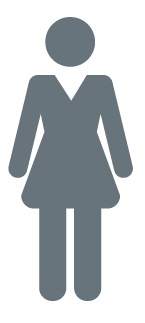 [Speaker Notes: Prior to 2011, if a decedent’s estate did not use all of the exclusion it was entitled to, the remaining balance was lost forever.

<CLICK>In 2011 and later years, the first deceased spouse's unused portion of the federal exclusion amount is available for use by the surviving spouse's estate on top of the surviving spouse's own federal exclusion amount, subject to certain limits.

<CLICK>Portability may effectively double the exclusion of the surviving spouse.

<CLICK>Portability may make minimizing gift and estate taxes easier for spouses (but, as we will see next, portability is not available for the GST exemption).]
The Federal Transfer Tax System — GST Tax Exemption Amounts
GST tax exemption is not portable.
[Speaker Notes: The exemption for the GST tax has also changed during recent years.

These exemptions mirror the estate tax basic exclusion amounts.

The Tax Cuts and Jobs Act, signed into law in December 2017, doubled the GST tax exemption to $11,180,000 in 2018. The amount is $11,580,000 in 2020. After 2025, it is scheduled to revert to its pre‐2018 levels and cut by about one‐half.

One important thing to know about the GST tax exemption is that < Click> unlike the gift and estate tax exclusion, it is not portable. 

Now, let’s consider how to transfer an estate while minimizing transfer taxes.]
The Federal Transfer Tax System — Exclusions
$15,000 gift each year to as many individuals as you want ($30,000 if you and your spouse make the gift together
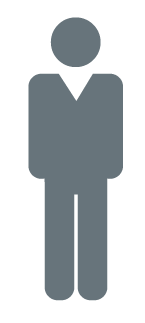 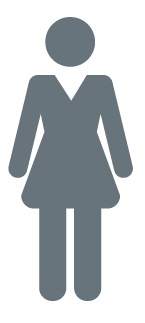 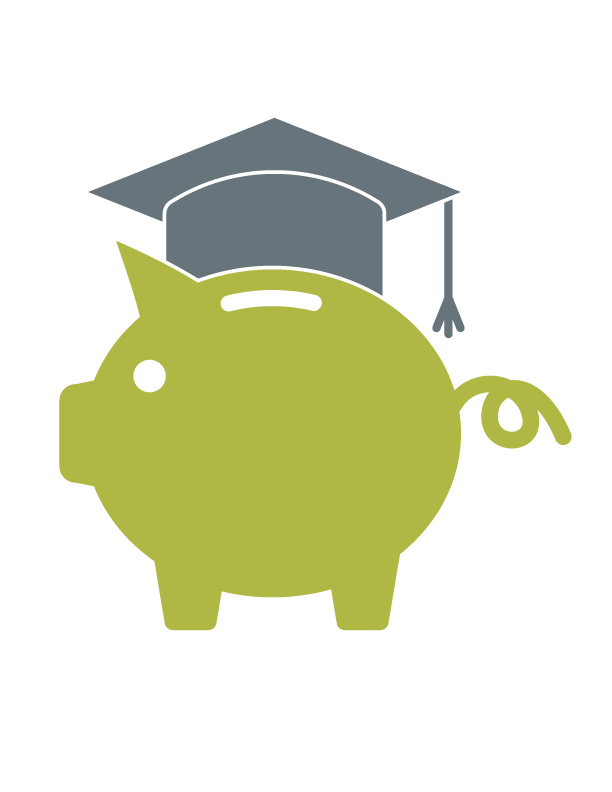 $75,000 ($150,000 with spouse) to a 529 plan — gift reported over five years
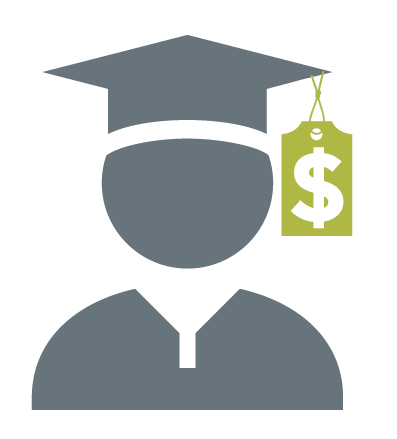 Payments made directly to an educational institution for another individual’s tuition
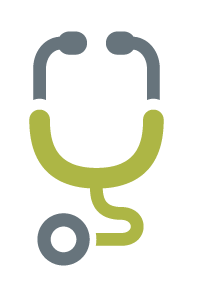 Amounts paid directly to a medical care provider for       another individual’s medical care
[Speaker Notes: Certain gifts and transfers are excluded from transfer taxes.

The annual gift tax exclusion lets you give $15,000 to as many individuals as you want each year with no transfer tax consequences. If you and your spouse make the gift together, you can double the amount and give $30,000 per person per year. 

<CLICK> If you’re giving to a Section 529 plan, a type of tax-deferred college savings plan, you can give $75,000 in a single year, though you will have to report the gift over a period of five years. And spouses can double that amount and give $150,000 to a 529 plan. You should be aware, however, that if you should die during the five-year period, a pro-rata portion of your gift will be brought back into your estate.

The amount of the annual gift tax exclusion is indexed for inflation, so these amounts may rise or fall in future years. And, even though it is called a gift tax exclusion, a similar annual exclusion also applies to the generation-skipping transfer tax.

<CLICK> Payments that you make directly to an educational institution for someone else’s tuition is also exempt from transfer taxes, 

<CLICK> as are payments made directly to a medical care provider for someone’s medical care. You can’t give the money to the person benefitting from the gift and then have that person make the payments. The payment must go directly from you to the payee. This can be a great way to transfer money tax free because there’s no limit to the amount of funds you can transfer in this manner.

Now, let’s look at some transfer tax deductions.]
The Federal Transfer Tax System — Marital and Charitable Deductions
Transfers to U.S. citizen spouses during your lifetime or at death fully deductible
Transfers to non-U.S. citizen spouses may qualify for $157,000 annual exclusion (2020)
Transfers to qualifying charities also fully deductible (may be deductible for income tax purposes as well)
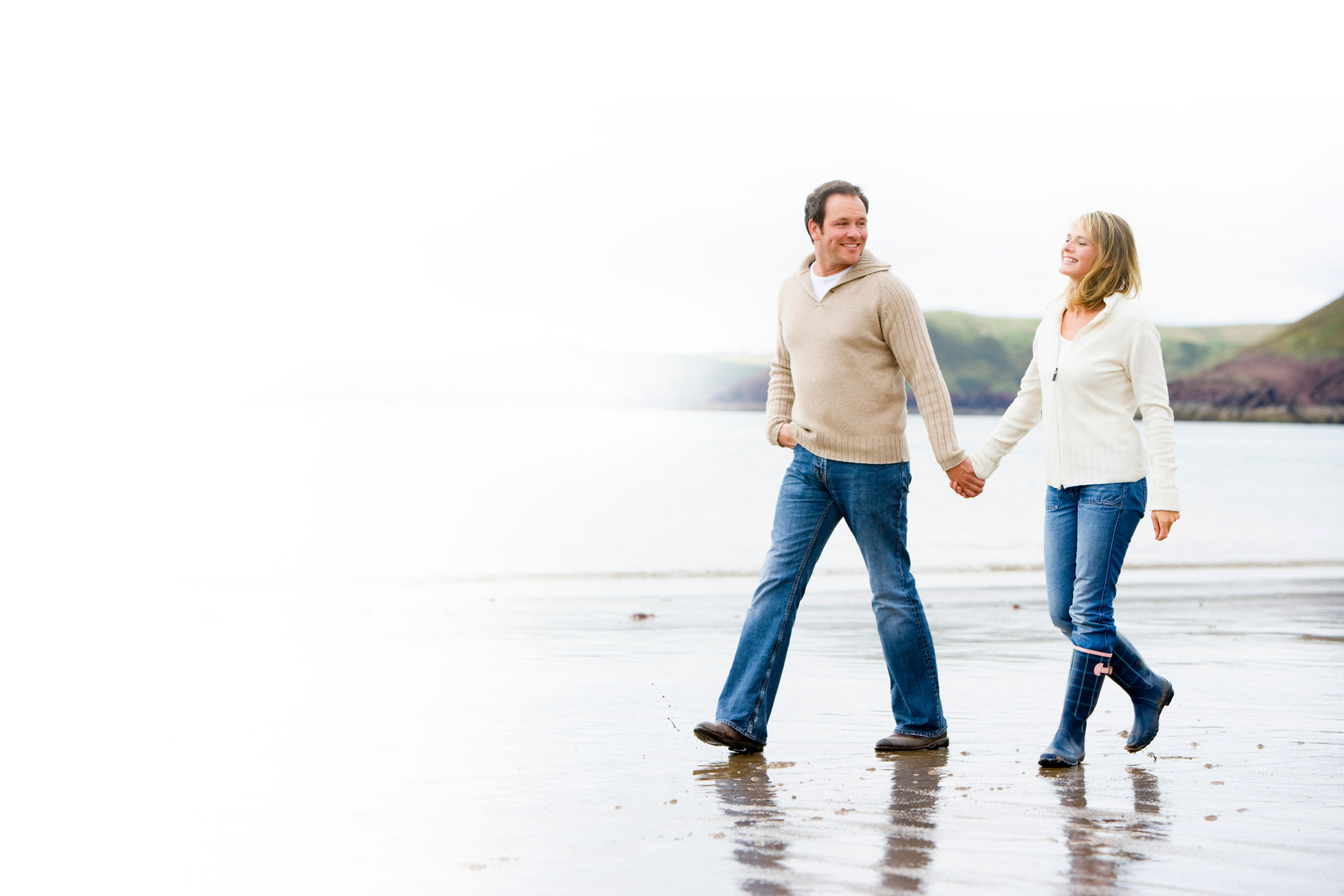 [Speaker Notes: Generally, transfers you make to your spouse, either during your lifetime or at your death, are fully deductible for transfer tax purposes.

To qualify for the gift tax marital deduction, your spouse must be a U.S. citizen. If your spouse is not a U.S. citizen, you may qualify for a special annual gift tax exclusion instead of the marital deduction. In 2020, this annual exclusion is $157,000.

Transfers made to a charity are also generally fully deductible for purposes of determining transfer taxes. To be eligible, the charity must be a qualified charity. That means it must be on the IRS’s list of qualified charities, which is published each year in Publication 78, also known as the Blue Book.

Another benefit of giving to charity is that your transfers may also be deductible for income tax purposes. 

Now, let’s look at some strategies that make the best use of the transfer tax exemptions, exclusions, and deductions that we’ve discussed.]
Minimizing Estate Taxes
Equalizing each spouse’s estate
Optimizing the marital deduction
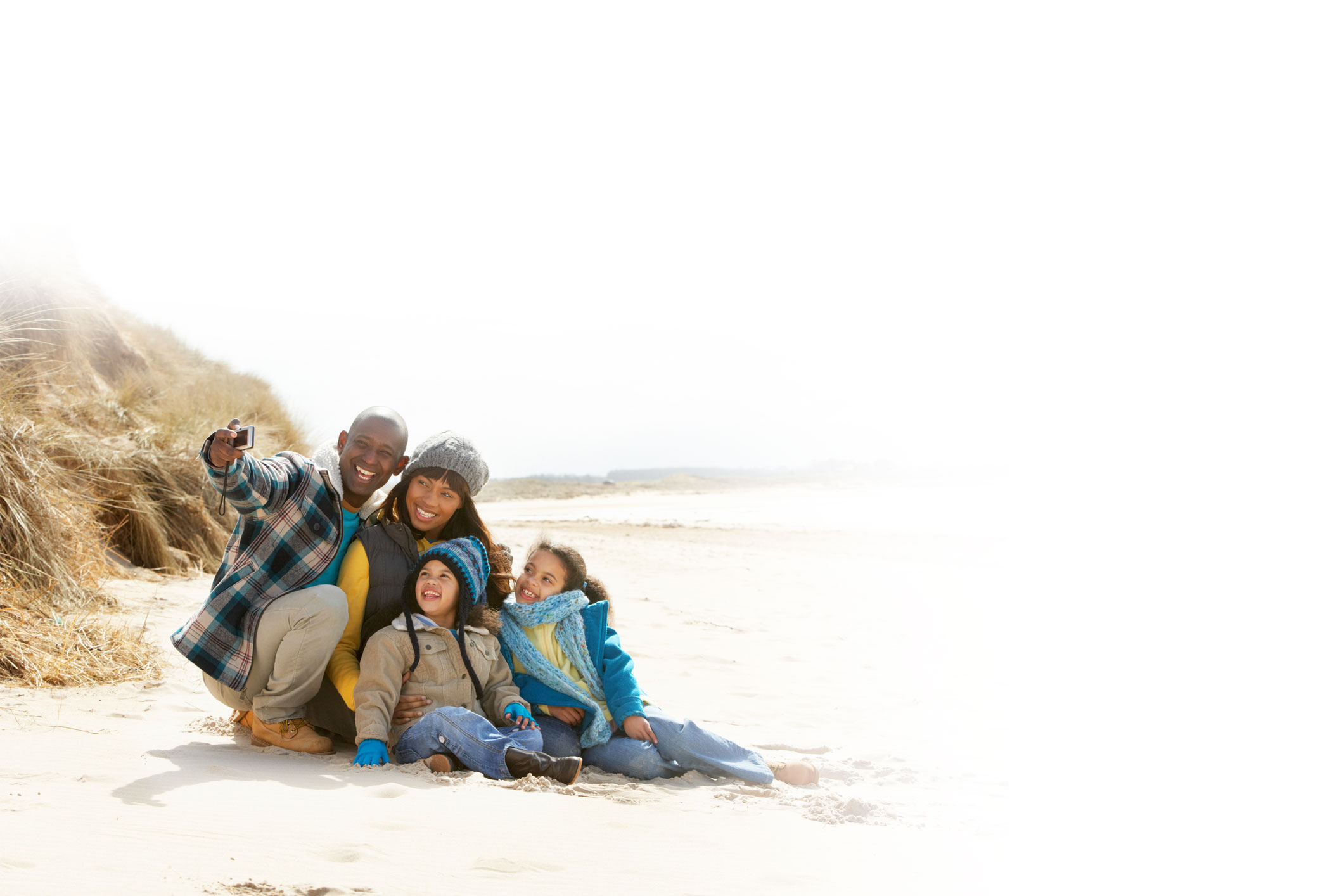 QTIP trust
Bypass (credit shelter) trust
Dynasty trust
GRAT
QPRT
[Speaker Notes: All of the strategies we’re going to discuss over the next few minutes help to minimize transfer taxes while achieving one or more specific objectives. Whether any of these strategies are appropriate for you depends upon your particular circumstances.

Specifically, we’re going to talk about equalizing each spouse’s estate, optimizing the marital deduction, the qualified terminable interest property trust (QTIP), the bypass (credit shelter) trust, the dynasty trust, the grantor retained annuity trust (GRAT), and the qualified personal residence trust (QPRT).]
- $5 million gift
+ $5 million gift
$5 million
$ 5 million
$5 million
$5 million
basic exclusion amount
basic exclusion amount
No estate tax
No estate tax
Minimizing Estate Taxes —Equalizing Each Spouse’s Estate
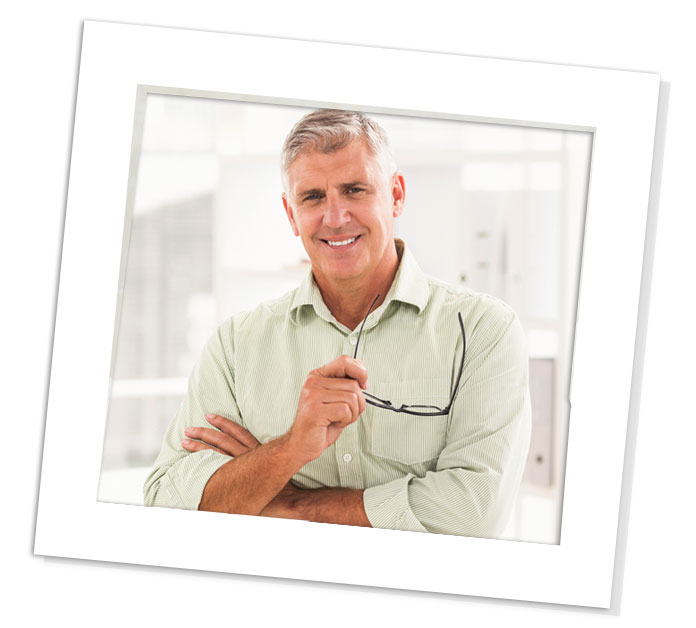 Assume spouses have unequal estates
Spouse with larger taxable estate can transfer assets to spouse with smaller taxable estate
Transfer not subject to transfer tax because of marital deduction
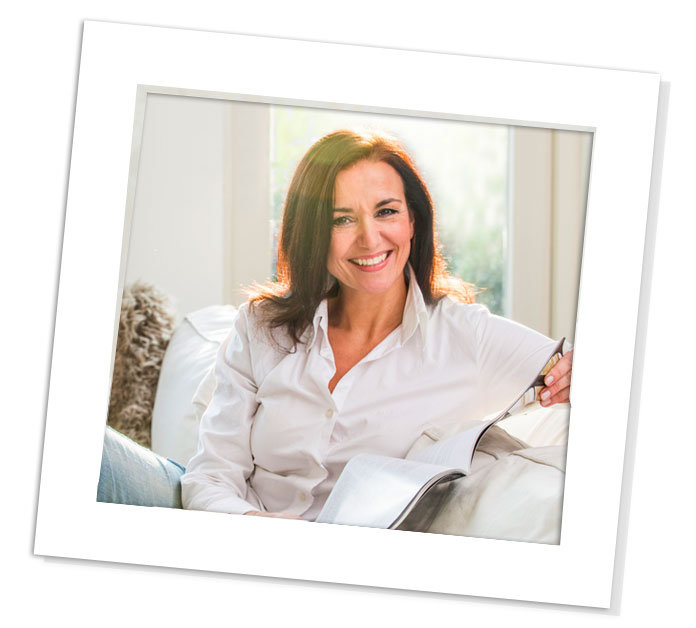 John
$10 million
Mary
[Speaker Notes: Let’s look at a situation where two spouses own property in unequal values. As noted earlier, with portability, the fist spouse to die could leave everything to the other spouse and the estate of the first spouse to die could transfer the decedent’s $11,580,000 exclusion to the surviving spouse. If the surviving spouse then has an estate that is no more than $23,160,000, there is no estate tax since the surviving spouse would then have an exclusion of $23,160,000. But portability isn’t the only possible strategy.

<CLICK> For example: John and Mary own property in unequal values. John owns $10 million in his own name and Mary owns nothing in her own name. Let’s assume that the basic exclusion amount is a nice, even $5 million. We’re using the round number here for convenience, but remember, the exclusion in 2020 is $11,580,000.

<CLICK> In a situation such as this, the spouse with the greater taxable estate might consider transferring assets to the spouse with the smaller taxable estate, at least to the extent that both estate tax basic exclusion amounts would be fully utilized. <CLICK> Because transfers to spouses are fully deductible for transfer tax purposes, no gift tax results from such transfers.

Let’s see how this might work in our example. 

<CLICK> If John makes a tax-free gift of $5 million to Mary, each spouse will have a $5 million estate. If John and Mary both died this year, both John’s estate and Mary’s estate would be able to take a full $5 million estate tax exclusion, <CLICK> and no estate tax is due. Each estate could be passed on to their children tax free. 

This strategy can work only if each individual has a will that leaves property to someone other than their spouse. That means both spouses need to be able to accommodate the situation financially. Implementing this strategy is simply a matter of retitling assets in the recipient spouse’s name.

Now, let’s look at another strategy that can be used instead of retitling assets.]
Minimizing Estate Taxes —Optimizing Marital Deduction
First spouse to die leaves amount equal to estate tax exclusion to children (no tax — estate tax exclusion)
Balance of estate left to spouse (no tax — marital deduction)
Defers estate tax until surviving spouse’s death
Maximum amount
passing tax free 
under exclusion
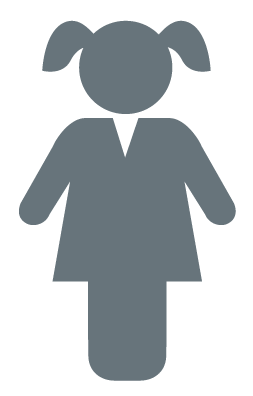 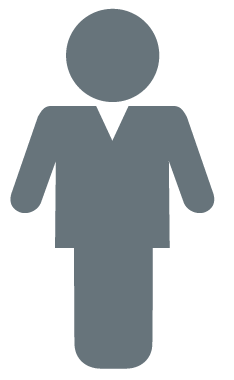 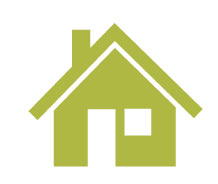 John and
Mary’s children
John’s estate
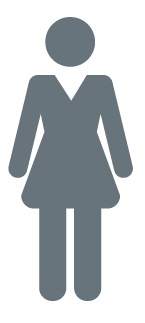 Residual estate
to spouse
Mary
[Speaker Notes: Rather than transferring assets to a spouse to equalize estates, you can structure your estate plan to pass the maximum exclusion amount to your children, with everything else passing to your spouse. Since amounts transferred to your spouse are fully deductible, your estate would not be liable for any estate tax.

Returning to our example, John, in his will, leaves the maximum amount that can pass free from estate taxes under his estate tax exclusion to his children, and leaves the rest of his estate to Mary, estate tax free under the marital deduction. When John dies, no estate taxes are due. When Mary dies, her estate passes to their children, but any portion of Mary’s estate in excess of her exclusion amount will be subject to estate taxes. 

What John and Mary have done is to defer estate taxes until Mary’s death, and use both of their exclusions. But this strategy works only if Mary doesn’t need the money that goes to the children. 

This strategy might be appropriate in a situation where the wealthier spouse doesn’t want to retitle assets in his or her spouse’s name, or if the wealthier spouse is much older or otherwise expects to be the first spouse to die.

This strategy of optimizing the marital deduction might still be appropriate even when the exclusion is portable between spouses.

Now, let’s look at a strategy where the wealthier spouse doesn’t want the remainder estate to pass directly to his or her spouse, but rather wants to preserve those assets for other beneficiaries.]
Minimizing Estate Taxes —Bypass (Credit Shelter) Trust
Allows both spouses to fully utilize estate tax exclusions while giving surviving spouse restricted access to more assets
Maximum amount passing
 tax free under exclusion
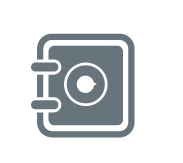 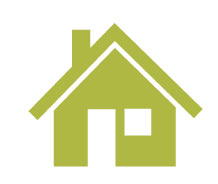 Assets passing to bypass (credit shelter) trust utilize first spouse’s exclusion
Trust
John’s estate
Trust generally provides spouse with restricted access to assets
Residual
estate
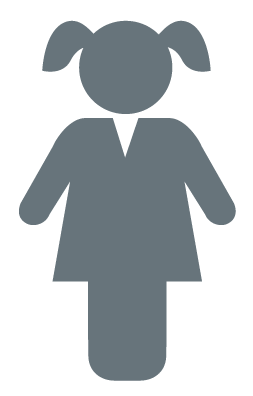 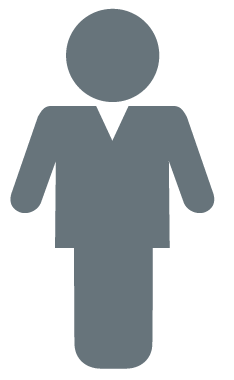 Upon death of surviving spouse, remaining trust assets pass to beneficiaries according to terms of trust
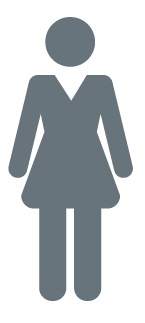 Children
Mary
Receive funds according to terms of trust
Restricted access to trust
[Speaker Notes: This strategy is very similar to optimizing the marital deduction, except property does not go directly to John and Mary’s children but goes into a trust called a bypass trust instead. A bypass trust is also known as a credit shelter trust. It has the effect of allowing both spouses to fully utilize their estate tax exclusion amounts, while giving the surviving spouse restricted access to assets in the bypass trust. This strategy might still be appropriate even when the exclusion is portable between spouses.

Here’s how it works:

<CLICK> In his will, John leaves the maximum amount that can pass free from estate taxes under his estate tax exclusion to a bypass trust, <CLICK> and leaves the rest of his estate to Mary (funds left to Mary are estate tax free because of the marital deduction). When John dies, no estate taxes are due.

<CLICK> John can give Mary access to all, a portion, or none of the income from the bypass trust. But, if John gives Mary access to trust principal, the access must be limited to health, education, maintenance, and support only. This way, if the children are minors or have special needs, or if Mary otherwise needs the money, she’s able to access trust assets.

When Mary dies, her own estate passes to their children. Any portion of Mary’s estate that is in excess of her estate tax exclusion amount will be subject to estate taxes. <CLICK> Upon Mary’s death, the bypass trust funds are distributed to the children according to the terms of the trust.

If John and Mary’s children are adults, but John doesn’t want them to have access to the property outright, a spendthrift provision should be included in the trust agreement.

Now, let’s say that John doesn’t want the property to go outright to his children and also doesn’t want property to go outright to Mary. In this case, John might leave the remainder estate to a QTIP trust as we discuss next, rather than directly to his spouse. When a bypass trust is used in conjunction with a QTIP trust, the arrangement is usually called an A/B trust arrangement.]
Minimizing Estate Taxes —QTIP Trust
Qualified terminable interest property (QTIP) trust
Assets passing to QTIP trust qualify for marital deduction
Surviving spouse receives all income from trust for life, with access to principal according to trust terms
Remaining trust assets included in surviving spouse’s taxable estate when surviving spouse dies
At surviving spouse’s death, remaining assets pass to trust beneficiaries
Maximum amount passing tax free under exclusion
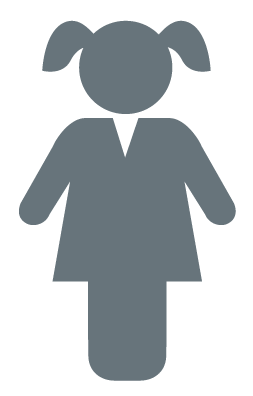 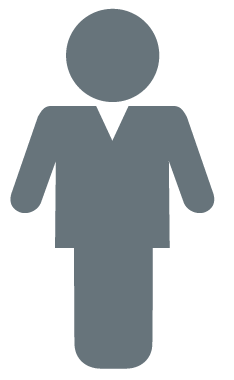 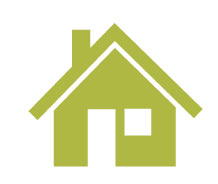 Children
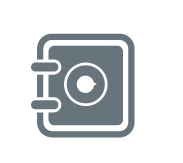 John’s estate
Residual estate
Trust
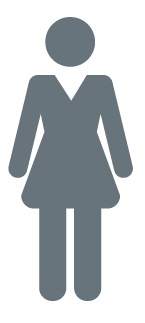 All income
for life
Mary
[Speaker Notes: What if John wants to take the marital deduction and provide for Mary, but is concerned that Mary will remarry and his property will ultimately go to Mary’s new spouse instead of his children? Can John’s estate plan preserve his property for his children?

Yes, with a qualified terminable interest property (QTIP) trust. This strategy might still be appropriate even when the exclusion is portable between spouses.


It works like this:

In his will, <CLICK> John leaves the maximum amount that can pass free from estate taxes under his exclusion to his children <CLICK> and the remainder of the estate to a QTIP trust. <CLICK> The assets left to the QTIP trust will pass tax free under the marital deduction as long as the following conditions are met.

<CLICK> Mary receives all the income from the trust at least annually for life, and <CLICK> any remaining trust assets will be included in Mary’s taxable estate when she dies. John’s executor must make a QTIP election on John’s estate tax return (that means attaching schedule M to the return). John may also give Mary unlimited access to principal if he wants, but he does not need to.

Now, when Mary dies, the amount remaining in the QTIP trust is included in Mary’s taxable estate, but can be offset by her estate tax exclusion. <CLICK> The trust assets will then be distributed to the children who John has named as beneficiaries in the trust agreement (which Mary can’t change).

This can be a very effective strategy for individuals who want to provide for children of a previous marriage.]
Minimizing Estate Taxes —Dynasty Trust
Dynasty trust preserves wealth for multiple generations of descendants
Trust survives 21 years after the death of the last beneficiary alive when the trust was created
Could last for over 100 years
Trust assets remain sheltered from transfer taxes (but not income taxes) while in the trust
Estate
$10 million
Dynasty Trust
$10 million
Child
$10 million
26 Years
Grandchild
$39 million
Dynasty Trust
$58 million
Assumes that a generation is 26 years, the estate tax exclusion and GST exemption are $5,790,000, the estate and GST tax rates are 40%, the growth rate is 7%, principal is not spent, and state variables and income taxes are ignored.
26 Years
Great-Grandchild
$142 million
Dynasty Trust
$337 million
[Speaker Notes: Often, wealthier individuals who want to leave a legacy for multiple generations may be worried about how their estates could be eaten away by estate taxes and the generation-skipping transfer tax. A dynasty trust may be the answer.

A dynasty trust is a long-term irrevocable trust that can last for 21 years after the death of the last beneficiary alive when the trust was created. For example, say you create a trust today and name your 1-year-old grandchild as a beneficiary. The trust won’t end until 21 years after that grandchild dies. If the grandchild lives a long life, the trust could last for over 100 years.

Once assets are in the trust, they remain shielded from transfer taxes. This illustration shows the estate tax savings you might enjoy if a dynasty trust is used instead of passing an estate to your child outright. On the left side, we can see that if today you passed $10 million (down through your child) to your great-grandchild, assuming the money grew at a rate of 7%, and that there’s 26 years between generational transfers, your great-grandchild would end up with approximately $142 million after taxes. But if the same amount was put into a dynasty trust, about $337 million would go to your great-grandchild. That’s because estate taxes aren’t shrinking the principal each time the property is passed from generation to generation.

Because income earned by trust assets would be subject to income taxes, and at very high trust rates, consideration should be given to funding a dynasty trust with investments that generate tax-free income, such as municipal bonds, or property that offers tax deferral or tax-advantaged growth such as growth stock or cash value life insurance.]
Minimizing Estate Taxes — GRAT
Using grantor retained annuity trust (GRAT) removes property from estate while allowing you to retain interest
Trust pays you an annuity for term of years
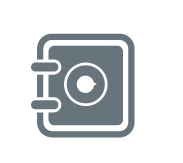 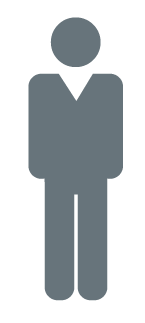 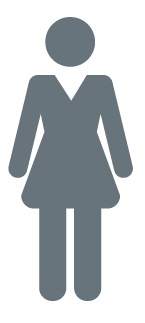 GRAT receives property
Transfer 
appreciating 
property
Annuity paid to you for specified period of years, then property passes to beneficiaries
Trust
You
(and spouse)
Transfer subject to gift tax (at discounted value)
Transfers
 assets at end 
of term
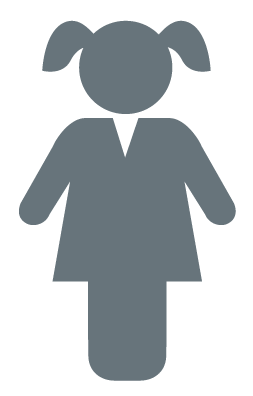 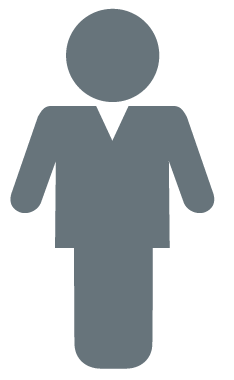 Property not included in taxable estate as long as you outlive term of years
Beneficiaries
[Speaker Notes: Earlier we explained that to minimize transfer taxes, generally you have to give up some control or financial benefit from the property.

Let’s say that you have an asset that you expect to increase in value. You want to remove the asset from your estate so that you won’t have to pay transfer taxes on the future increases in value, but you also need the income that is generated by that asset. How can assets be removed from an estate while continuing to provide benefits to the owner? By using a grantor retained annuity trust, or GRAT.

<CLICK> With a GRAT, you transfer property to the trust and <CLICK> receive annuity payments from the trust for a specified term of years. <CLICK> Gift tax is calculated on the value of the property less the value of the annuity stream you will receive. The value of the annuity stream will depend on the applicable federal rate in effect when the trust is created and the length of the trust term. The longer the term, the bigger the discount.
 
<CLICK> If you outlive the term of years specified in the trust, the property passes to the trust beneficiaries estate tax free. This can be especially beneficial if the property is rapidly appreciating property. However, when the property goes to the beneficiaries, the annuity payments to you also stop. There’s also one drawback for the beneficiaries — they will not receive a step-up in basis to fair market value of the trust assets they might have enjoyed had they inherited these assets at your death. Instead, they carry over your basis in the trust assets.

What happens if you die before the term specified in the trust expires? The value of trust assets will be included in your taxable estate, just as if you had died without the GRAT. You will have gained nothing, but you don’t lose anything either.

The key to this strategy is to choose a term that is long enough to provide a substantial discount, but that is also achievable. The younger you are, the better this will work for you. This strategy works best when interest rates are low.

Now, let’s look at how this arrangement works when the property that is transferred to the trust is the family home.]
Minimizing Estate Taxes — QPRT
A qualified personal residence trust (QPRT) is a trust that is funded with a personal residence
You retain the right to continue living in the home for a specified number of years
As long as you outlive the specified term of years, the home is not included in your taxable estate — but you must pay market rentif you continue to livein the home
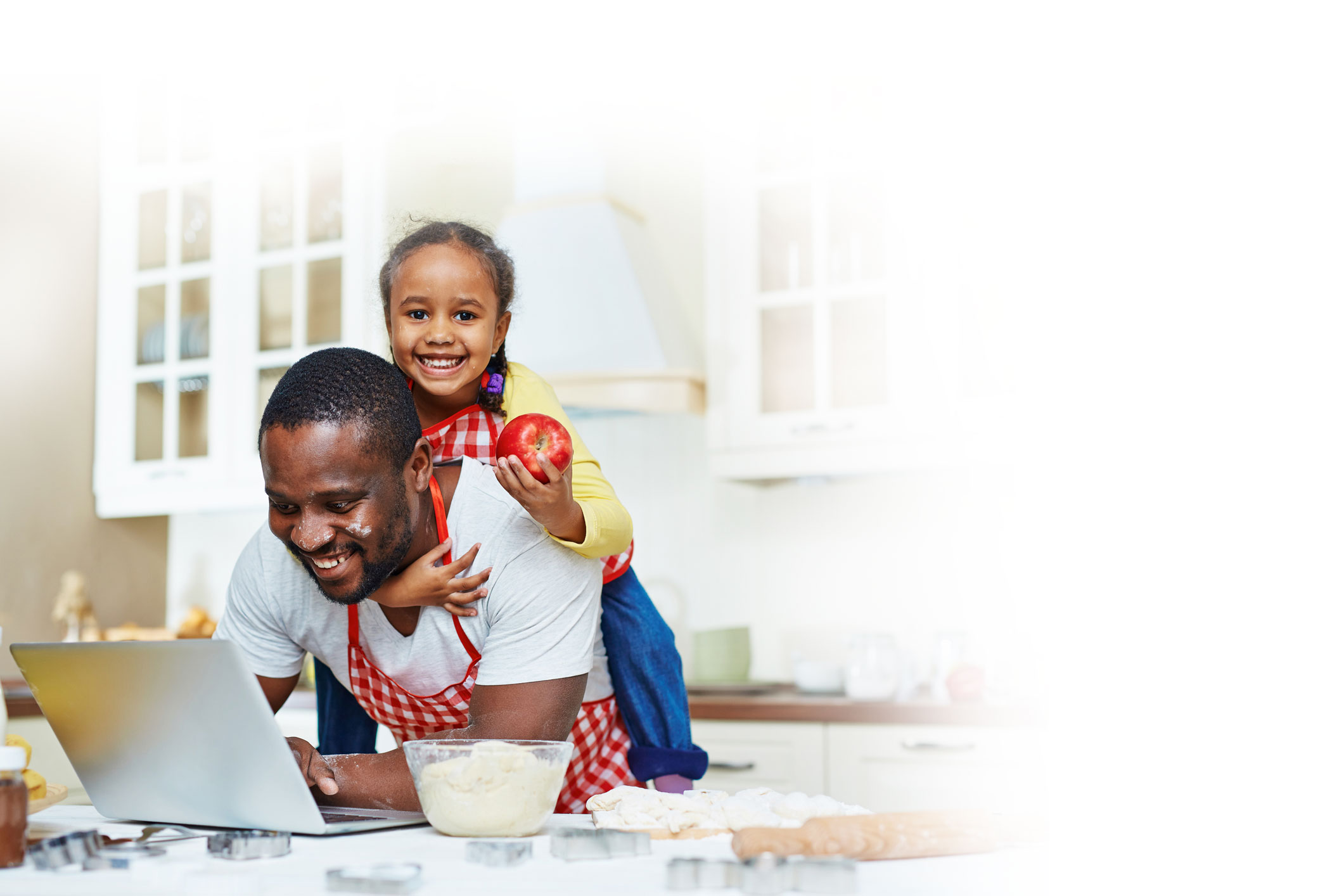 [Speaker Notes: A trust that holds a home is called a qualified personal residence trust, or QPRT (“Q-Pert”). 

<CLICK> With a QPRT, the interest that is retained is not the right to receive annuity payments, but the right to continue living in the home. <CLICK> Just as with a GRAT, if you outlive the term of years, no additional tax will be imposed. But, with a QPRT, if you outlive the specified number of years and continue living in the home, you will have to start paying fair market rent to the trust beneficiaries or the IRS might look at the transaction as a sham. And just as with a GRAT, if you die before the term of years expires, the value of the home is included in your taxable estate.

Now, let’s switch gears, and talk about a group of strategies commonly characterized as estate freeze techniques.]
What Is an Estate Freeze?
Freezes value of property for person removing it from his or her estate
Transfers future growth to person receiving property
 Allows retention of some control or financial benefit
Common estate freeze strategies include family limited partnerships, private annuities, installment sales, and gift- or sale-leasebacks
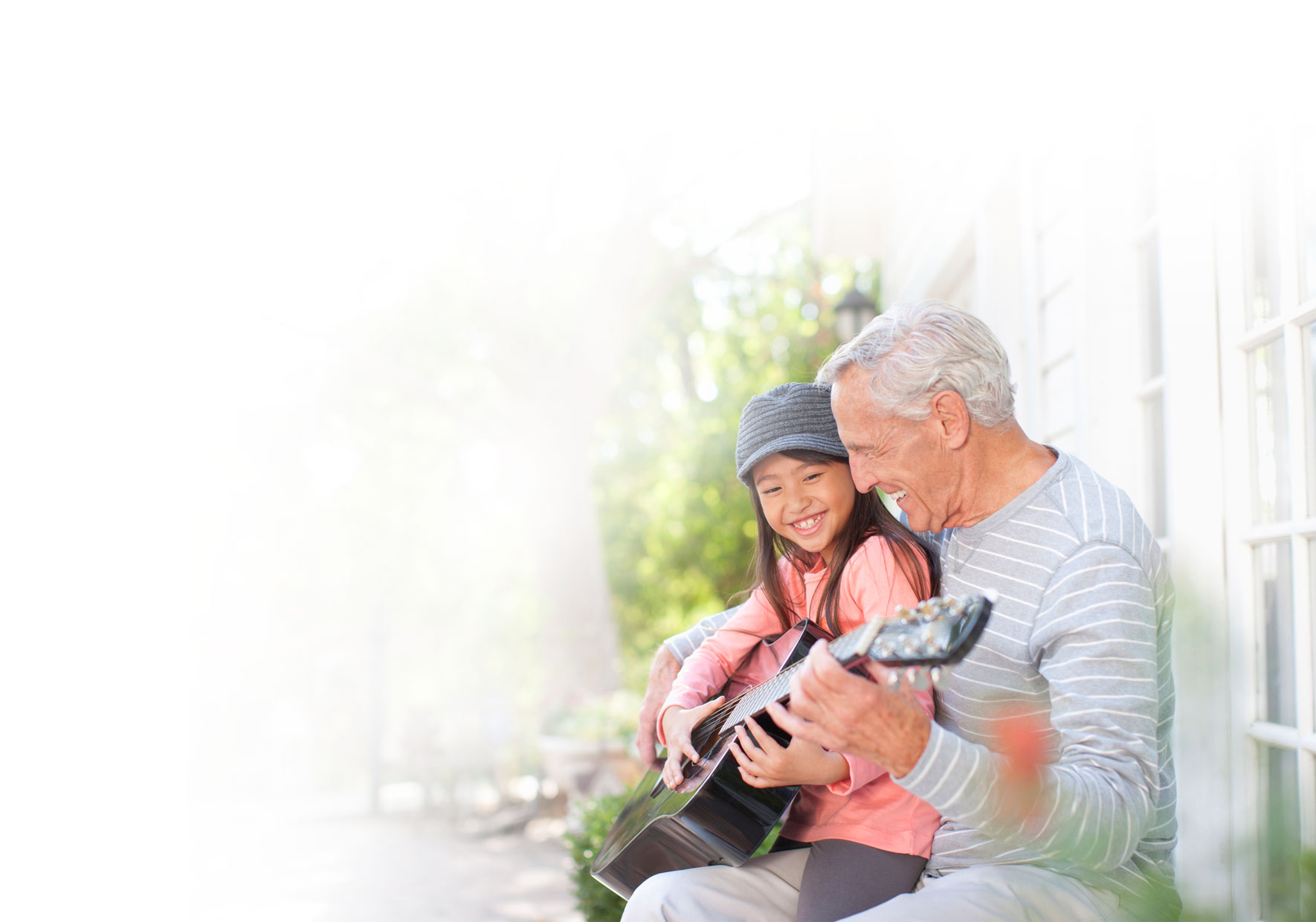 [Speaker Notes: An estate freeze, in its simplest form, is a lifetime gift and not a transfer at death. 

The objective is to fix, or freeze, the value of property for the person who is transferring the property out of an estate, and transfer any future growth to the person who is receiving the property. This makes it an effective strategy when you have property that is expected to appreciate significantly, such as real estate or investments.

What you’re really doing with an estate freeze is deferring taxes. That’s because when you transfer property during your lifetime, the recipient gets your basis in the property and not a step-up in basis to current fair market value. So, any capital gains are transferred to the recipient along with the property.

If you think about it, many of the strategies we have already looked at, like the GRAT and QPRT, are, in essence, estate freezes. But, when we say estate freeze, we’re really talking about some specific strategies. These strategies also allow you to retain some degree of control over the property you’re transferring. 

The most common estate freeze strategies include family limited partnerships and private annuities.]
Estate Freeze — Family Limited Partnership (FLP)
An FLP is a business entity that enables transfer of family business ownership to next generation
You become general partner, 
retain as little as 1% interest
Typically, older generation becomes general partners and younger generation becomes limited partners
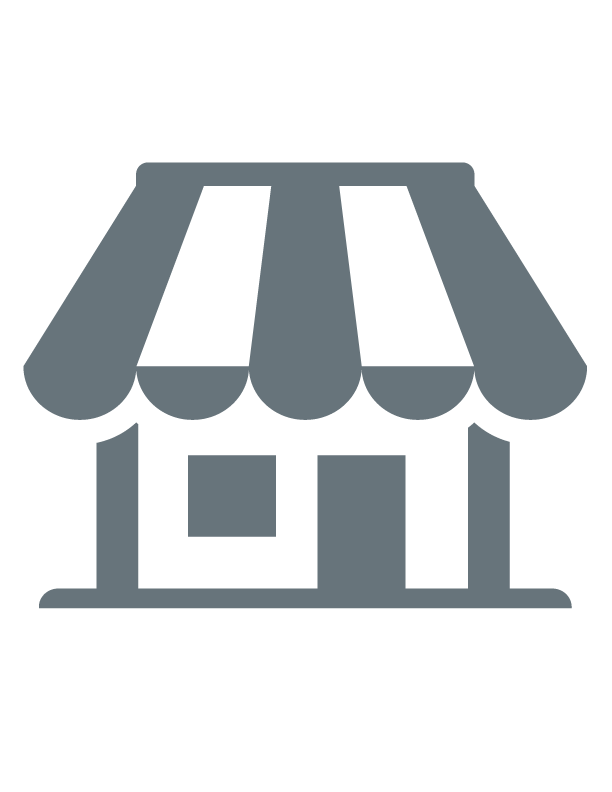 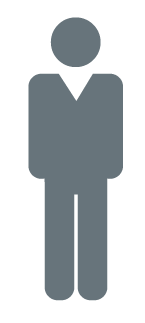 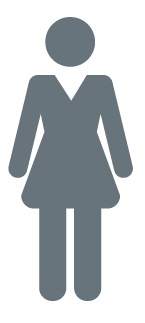 Protects limited partners from future creditors of business
FLP
Interests gifted to limited partners valued at discounts as high as 60%
You 
(and spouse)
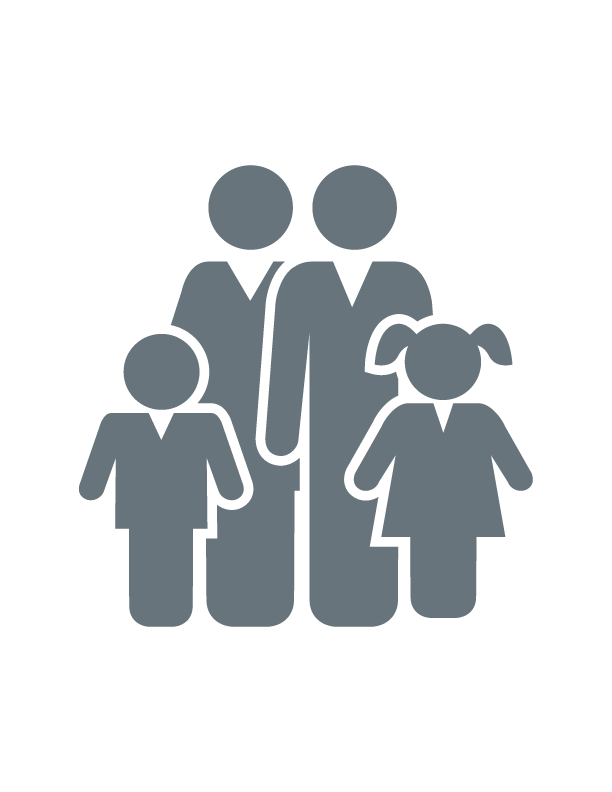 You transfer assets to FLP, gift up to 99% of interest to family member limited partners
High risk of IRS challenge
Family members
[Speaker Notes: A family limited partnership, or FLP, can be a powerful estate planning strategy for family business owners or farmers who are ready to hand over the business to the next generation, because it can minimize estate taxes and protect the business from creditors of the younger generation. Here’s how it typically works:

<CLICK> The business owners, or parents, create an FLP according to the laws of their state and transfer the business assets to the FLP. <CLICK>The parents are named as the general partners and the children are named as the limited partners. <CLICK> That means that the parents remain personally liable to future creditors of the business, while the children are liable only to the extent of any contributions they have made to the FLP (in this example, nothing). It also means that the general partners manage the day-to-day affairs of the business, while the limited partners have no say. Also, the limited partners can’t compel distributions from the FLP.

<CLICK> The FLP then begins to gift ownership interests, called units, to the children. The gifts are valued at a discount for gift tax purposes because the limited partners can’t sell their units to a buyer unless the buyer is a family member. This discount is called a lack of marketability discount. 

Other discounts may apply depending on the restrictions the FLP puts on the limited partners. These discounts range from 15% to 60%. In some cases, these discounts can mean significant estate tax savings for the parents. Moreover, the future appreciation of the business assets has been removed from the parents’ estates.

The gifting of the FLP units is typically made in increments so that the gifts fall under the annual gift tax exclusion or the parents’ gift tax basic exclusion amounts. The FLP can gift as much 99% of the FLP interests to the children.

<CLICK> A warning is necessary here. The FLP can be a great strategy for families in the right circumstances. But, FLPs are costly to implement. State filing fees can be high, and an independent appraiser must be hired to value the business assets, otherwise the discounts probably won’t be allowed. Also, the FLP entity must be created and maintained very carefully because the IRS won’t hesitate to challenge your FLP and you may lose all those estate tax benefits we just discussed.

Now, let’s look at private annuities.]
Estate Freeze — Private Annuity
Seller(s)
You (and spouse)
Property sold in exchange for unsecured promise to pay specified income to you (or to you and your spouse) for life
Transaction not subject to gift tax
Property removed from estate entirely
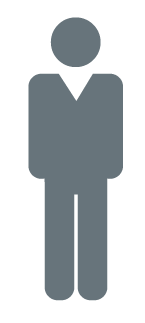 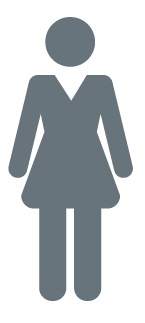 Income
for life
Property
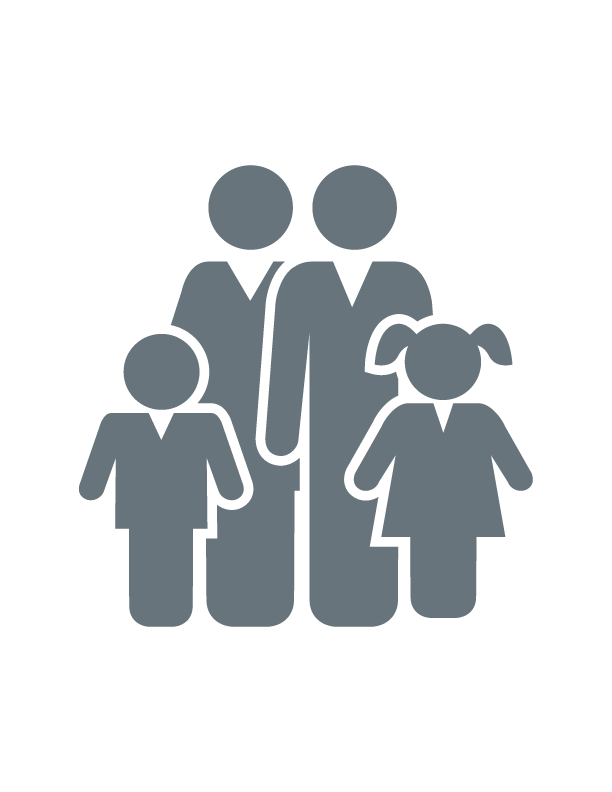 Buyers (children)
[Speaker Notes: A private annuity is essentially a sales contract. You sell an asset to a buyer for the asset’s current fair market value, and the buyer pays you a specified income for life (or pays you and your spouse income for both of your lives). Private annuities are commonly used by parents and their children, and they work well when the children don’t have enough money to pay for an asset all at once.

Because this transaction is technically a sale, there’s no gift to report and no gift tax to pay. Because it’s a sale, though, capital gains may need to be reported and taxes paid. 

And, with a private annuity, the asset is removed from your estate completely, not just any future appreciation.]
Charitable Giving
Can be rewarding on a personal level
Fully deductible for gift and estate tax purposes
May also be deductible for income tax purposes
Planned giving options include simple bequests, outright gifts, charitable trusts, charitable annuities, community and private foundations, and donor-advised funds
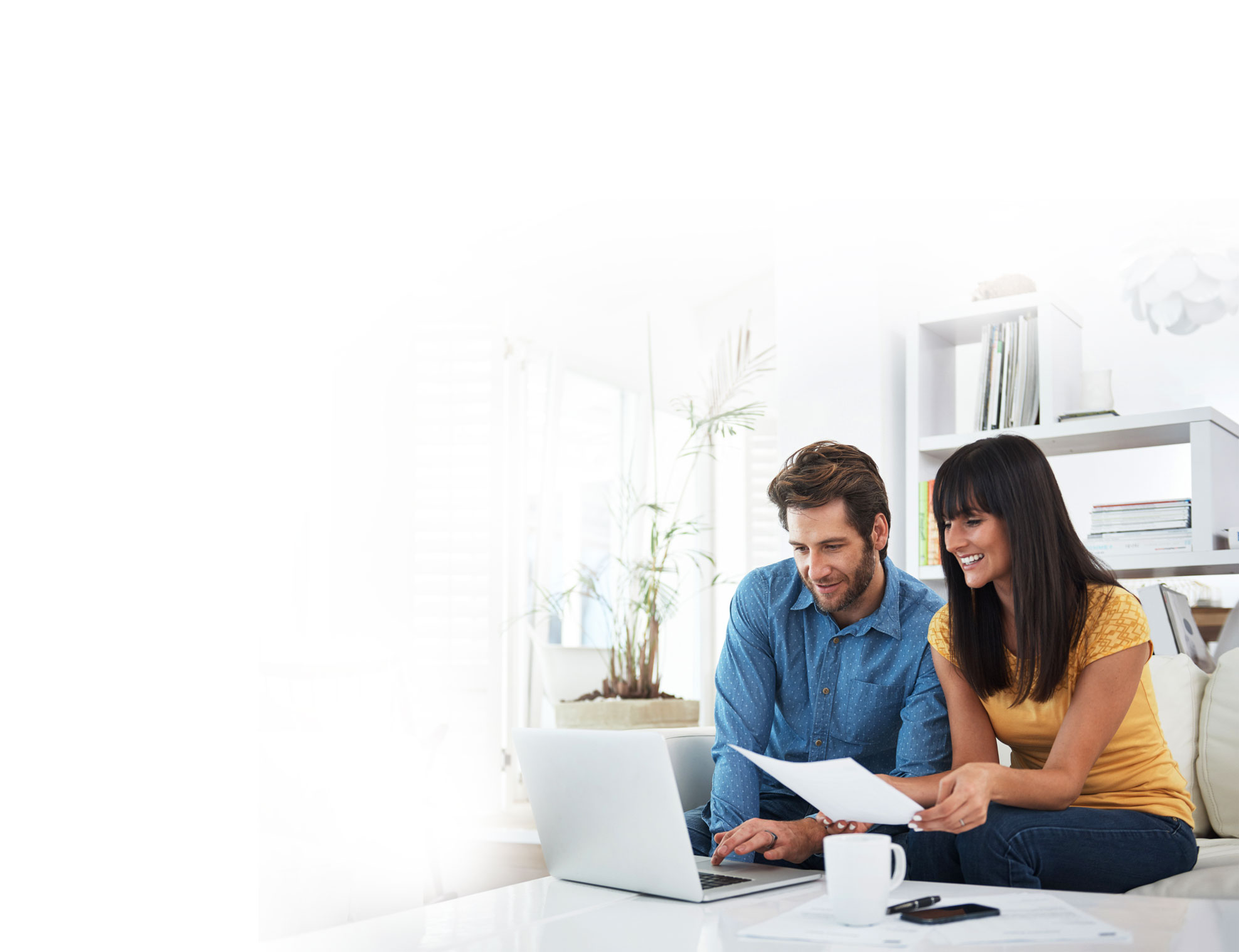 [Speaker Notes: Charitable giving can play an important role in many estate plans, especially over the next few years. That’s because as the estate tax basic exclusion amount increases, fewer dollars will go to paying estate tax, which may allow individuals to give more generously to charity.

People give to charity for different reasons. Some want to provide a legacy to an important cause or interest. Others want to teach their children the value of philanthropy, influence the world around them, or reap the benefits of tax breaks.

When you give assets to charity, you’re reducing your taxable estate by the full amount of your gift. You pay no gift or estate taxes on the transfers. Additionally, your gift may be deductible for income tax purposes. And, you can eliminate capital gains if you donate property with a low cost basis and a highly appreciated fair market value. 

There are many options for planned giving. They include leaving a bequest in your will, lifetime gifting, charitable remainder trusts, charitable lead trusts, charitable annuities, community and private foundations, and donor-advised funds, to name a few. Each option has advantages and disadvantages, so you should review them carefully with the help of an experienced advisor.

We’ll take a look at three of these options: charitable remainder trusts, charitable lead trusts, and donor-advised funds.]
Charitable Giving — Charitable Remainder Trust (CRT)
A CRT is an irrevocable trust that provides payments to you (or you and your spouse) for life
Charity receives property at your death(s)
You can change charitable beneficiary at any time
You may be able to serve as trustee and control assets
Payments for life
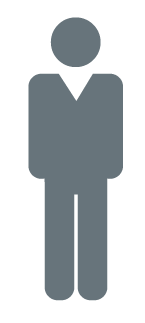 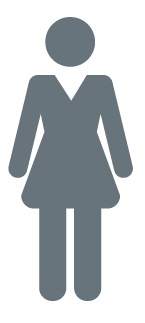 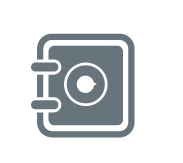 You (and spouse)
Trust
Charity receives property at your death
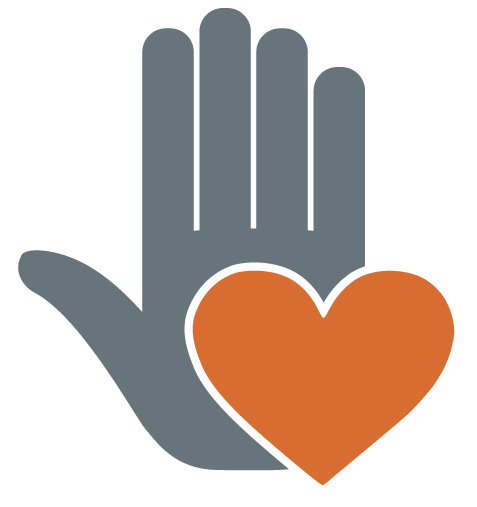 Charity
[Speaker Notes: A charitable remainder trust, or CRT, is an irrevocable trust that designates a charitable beneficiary and a noncharitable beneficiary. You, or you and your spouse, are designated as the noncharitable beneficiary — meaning you’ll receive payments generated by the trust assets for your life, or for your life and your spouse’s life. One or more charities are designated as the charitable beneficiary, which will receive the trust assets after you die.

While you can’t change or amend most of the trust provisions, you can change the charitable beneficiary anytime you want. And, in certain cases, you may even be able to serve as trustee, which allows you to retain control over how the trust assets are invested.

A CRT can be a great way to satisfy your philanthropic desires and supplement your retirement income at the same time. 

Now, let’s look at a reverse CRT, or charitable lead trust.]
Charitable Giving — Charitable Lead Trust (CLT)
With a CLT, charity receives payments during your life, or the lives of you and your spouse, or for a term of years
You or your beneficiaries receive trust principal when trust period ends
Value of transfer reduced by value of payment stream to charity
Channels future appreciation to beneficiaries estate tax free
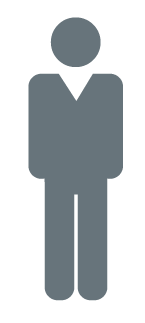 Trust
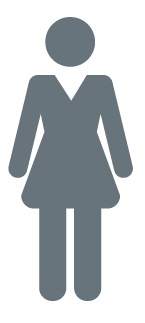 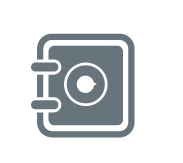 You (and 
spouse)
Payments
After trust period ends
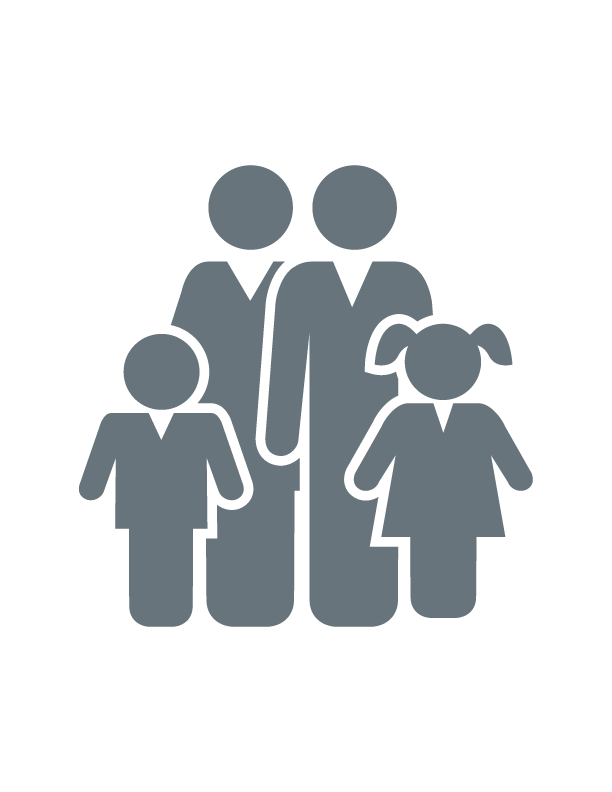 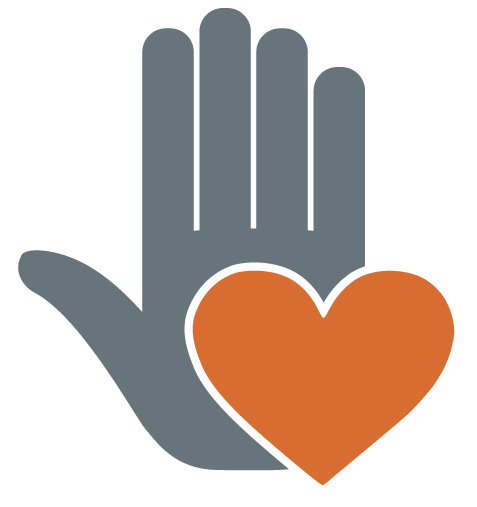 Beneficiaries
Charity
[Speaker Notes: A charitable lead trust, or CLT, is a charitable remainder trust in reverse. With a charitable lead trust, the charity is entitled to the payments during the trust term. At the end of the specified trust term, which can be for a term of years, for your lifetime, or for the lifetimes of both you and your spouse, the assets either revert back to you or to your beneficiaries. Gift or estate tax may be due on the value of any interest that passes to your beneficiaries, but not on any increase in value that the assets may enjoy during the time the trust is making payments to the charity.

Donors are entitled to an unlimited charitable gift tax deduction based on the value of the lead interest.

This arrangement may be especially appropriate for taxpayers who want to take an immediate income tax deduction.

Now, let’s look at donor-advised funds.]
Charitable Giving — Donor-Advised Fund (DAF)
Donor-advised fund (DAF) is an alternative to a private foundation, but easier to create and manage, and requires less money
DAF invests your donations and makes grants to charities
You can offer advice, but DAF is not required to follow your suggestions
Grants can be made in your name or anonymously
Immediate income tax deduction
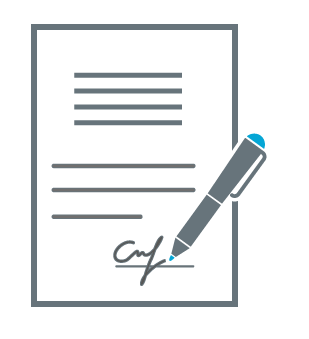 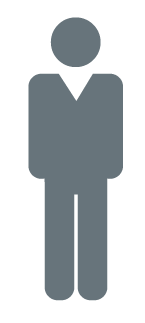 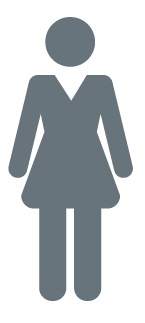 Property
Advice
You (and spouse)
DAF
Grants
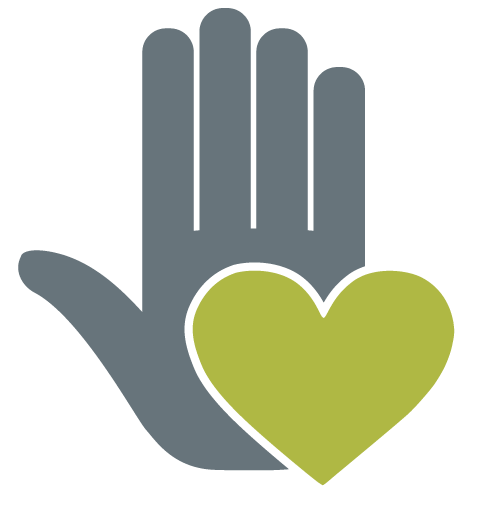 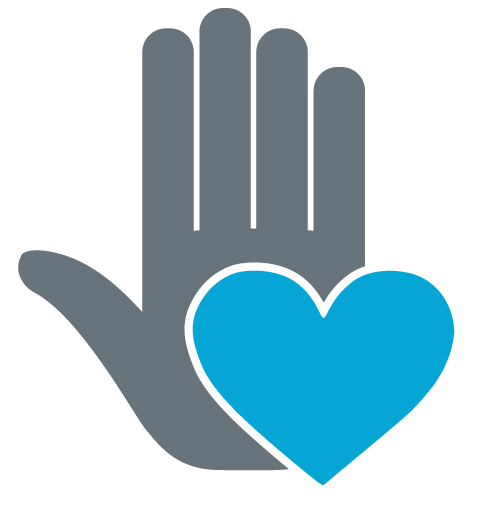 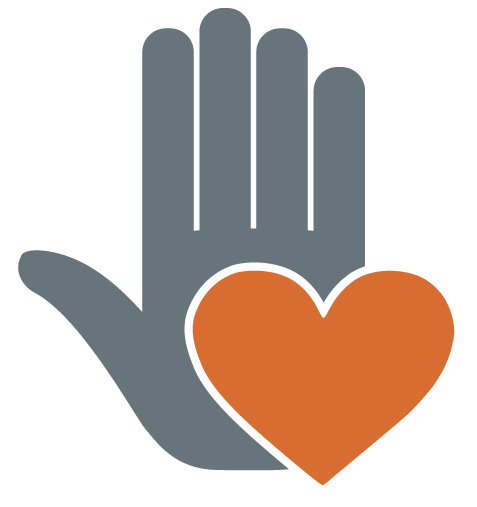 Charity 1
Charity 2
Charity 3
[Speaker Notes: A donor-advised fund, or DAF, offers an easy way for you to make significant charitable gifts over a long period of time. A donor-advised fund is similar to a private foundation but requires less money, time, legal assistance, and administration to establish and maintain. And, because donor-advised funds are public charities, they also enjoy greater tax advantages than private foundations. Here’s how they work:

You open an account with an organization that offers a donor-advised fund, such as a financial services company. You donate property to the fund. The fund invests your donation and makes grants to charities. You can offer advice to the fund about how to invest the property and how to make the grants, but the fund has no legal obligation to follow your advice (although it is likely to do so for practical reasons). Grants can be made in your name or anonymously.

You get an immediate income tax deduction, and, unlike private foundations, no excise tax is imposed.]
Asset Protection
Your wealth may be vulnerable to future creditors
State and federal law may provide a degree of protection
Adequate insurance protection sufficient for most
Advanced strategies include forming business entity to hold business assets and transferring personal assets to a protective trust
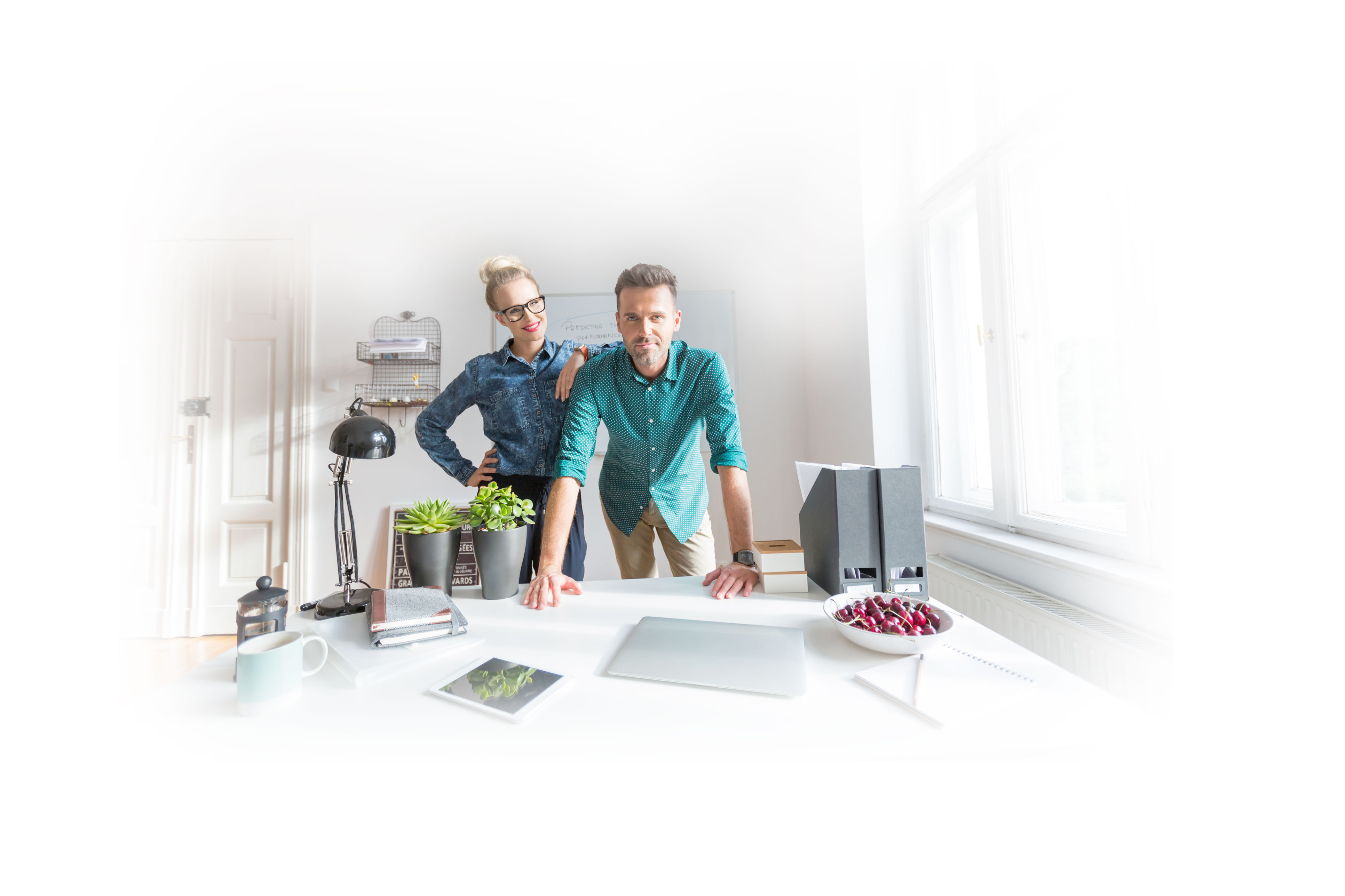 [Speaker Notes: Up to now, we’ve talked about strategies that are designed around tax consequences. We’re going to spend the last few minutes, however, talking about strategies that are designed to protect your assets from potential creditors.

If you haven't done any asset protection planning, your wealth is potentially vulnerable. 

Lawsuits, tax debts, accidents, divorce, and other potential financial risks are facts of everyday life. And though you'd like to hope that you're safe, misfortune can befall even the most careful person. What can you do? First, identify your potential loss exposure, then implement strategies that are designed to help reduce that exposure without compromising your other estate and financial planning objectives.

What strategies are available?

First, federal and state laws give you some general protection. For example, filing under your state’s homestead statute should provide some protection for your home. Each state is different, though, so you’ll need to look at your own state’s laws. Also, in some states, owning property jointly can provide some protection. And, state and federal laws generally protect certain types of assets, such as 401(k) plans, IRAs, cash value life insurance, and annuities. As a last resort, bankruptcy law offers protection for at least a small portion of your property.

If you’re substantially more at risk than your spouse, simply shifting property to your spouse may afford some protection, but this may not be the best option for many people. Adequate insurance, including life, health, disability, long-term care, property, liability, and business insurance, provides enough protection for most people, but others require more elaborate strategies. Such strategies can include creating a business entity to own business assets, and putting personal assets into a protective trust. 

Let’s look first at how creating a business entity to own business assets works.]
Asset Protection — Business Entity
Separate legal entity owns business assets
Business entity responsible for all business debts
Personal assets not at risk for acts of business
Several considerations, including income tax consequences, need to be evaluated in choice of business entity
Business owner creates business entity and transfers business property to the entity. Business entity owns the business property.
Business owner
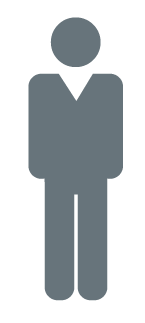 Business entity
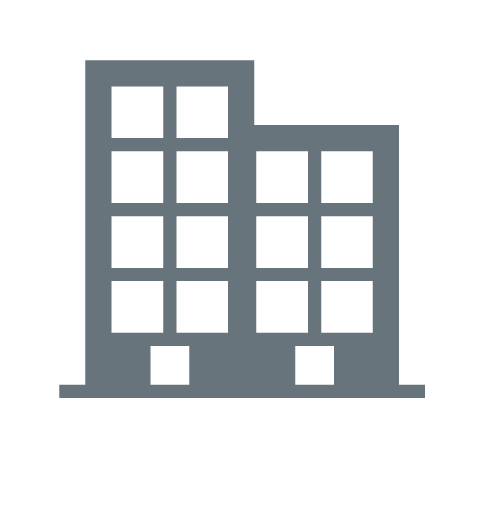 Business assets
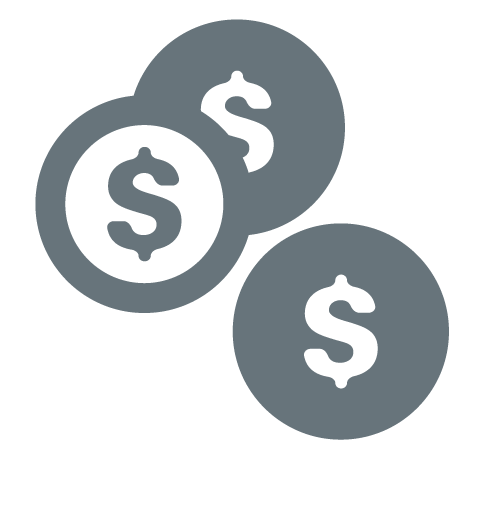 Creditors can only reach business assets.
Personal assets
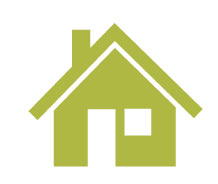 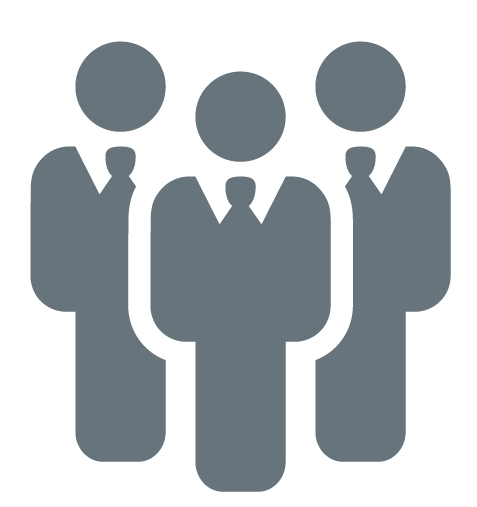 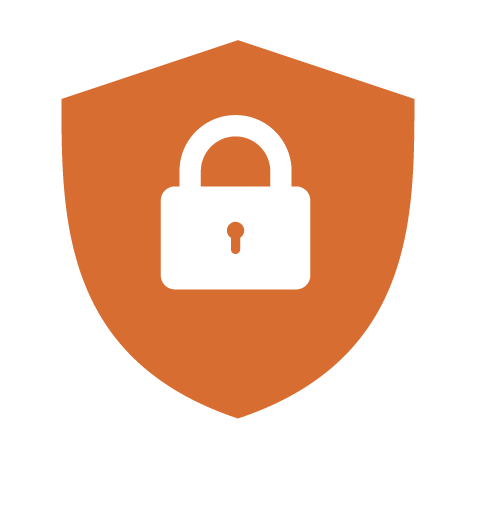 Creditors cannot reach business owner’s personal assets.
Creditors of the business entity
[Speaker Notes: C corporations, limited liability companies, and limited liability partnerships are separate legal entities in the eyes of the law. If one of these types of business entities owns your business assets, the entity will be responsible for all business debts. Your personal assets will generally not be at risk for the acts of the business. 

Keep in mind, though, that a number of issues should be considered when selecting a form of business entity, including tax considerations, so be sure to consult an attorney or tax professional with the appropriate experience before implementing this strategy. 

Now, let’s look at a couple of protective trusts — first, the self-settled domestic trust.]
Asset Protection — Self-Settled Domestic Trust
You can name yourself as primary or even sole beneficiary of self-settled domestic trust
Trustee has discretion to distribute or not distribute trust property
Creditors can only reach property you have legal right to receive
Creditors are unable to reach property while in the trust
Creditors can reach property once it is distributed to you
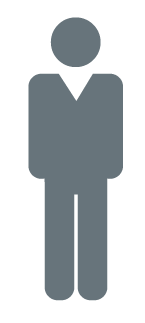 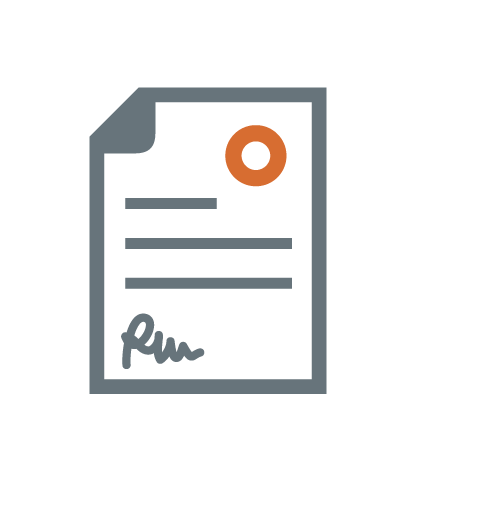 You
Domestic trust
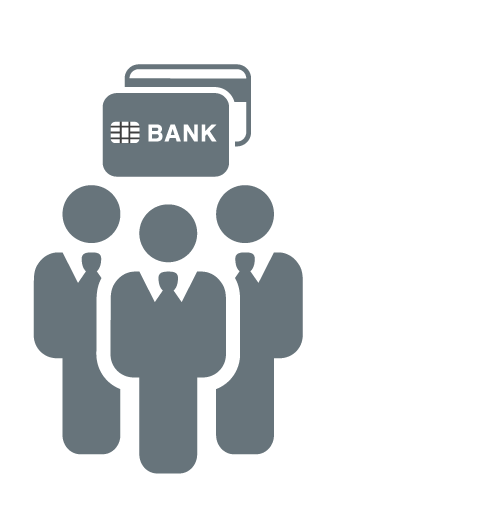 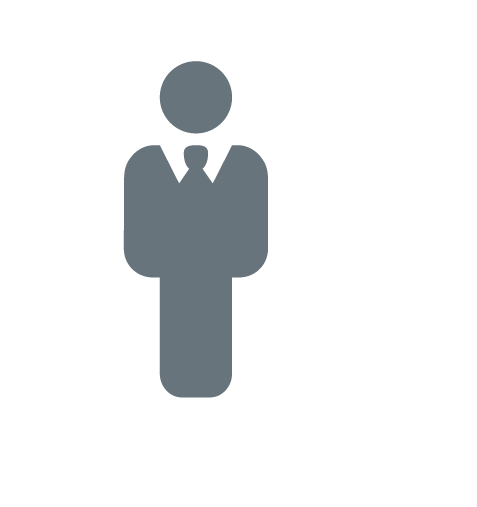 Trustee
Your creditors
[Speaker Notes: The laws in a number of states enable you to set up a self-settled trust. Alaska was the first state to allow self-settled trusts, and Delaware quickly followed, and that’s why this type of trust is often called an Alaska/Delaware trust. A self-settled trust is a trust in which the person who creates the trust (the grantor) can name himself or herself primary, or even sole, beneficiary. 

These trusts give the trustee wide latitude to pay as much or as little of the trust assets to any or all of the eligible beneficiaries as the trustee deems appropriate. The key to this type of protective trust is that the trustee has the discretion to distribute or not distribute trust property. Creditors can only reach property that you have the legal right to receive. Therefore, the trust property will not be considered your property, and your creditors will be unable to reach it, though they will be able to reach any property that is distributed to you. 

Now, let’s look at offshore or foreign trusts.]
Asset Protection — Offshore/Foreign Trust
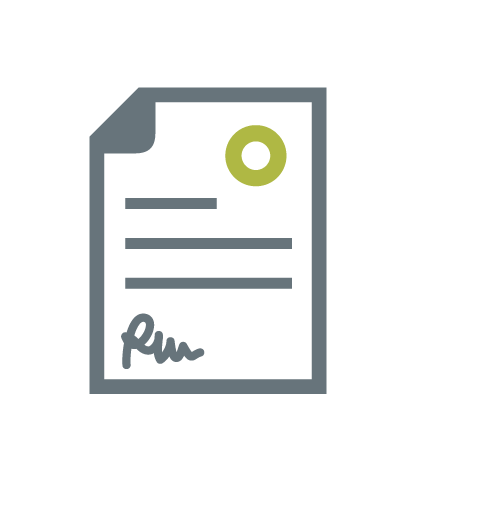 U.S. courts have no jurisdiction over foreign trusts
Creditors must commence suits in courts of foreign jurisdiction
Creditors must engage attorney in foreign jurisdiction, and may have to pay fees and bond up front
Obstacles may deter creditors from pursuing action
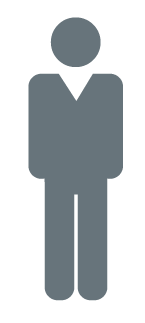 Offshore/foreign
 trust
You
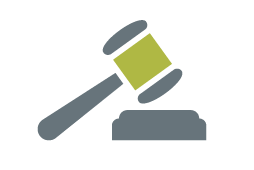 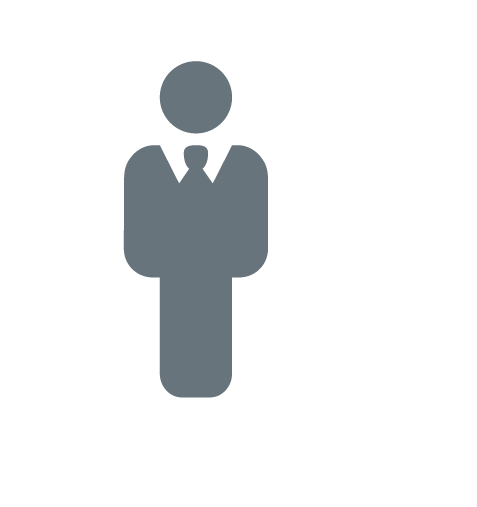 Foreign court
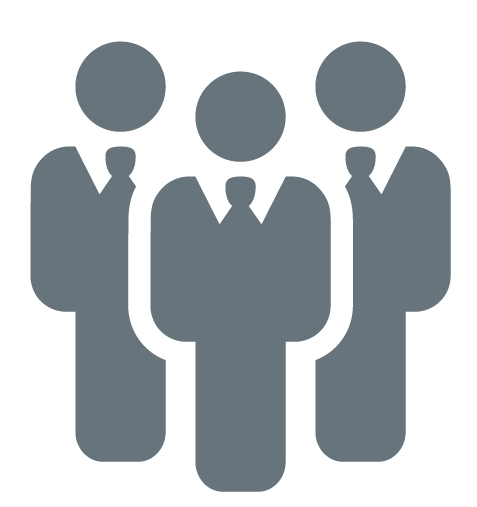 Offshore trustee
Your creditors
[Speaker Notes: Finally, let’s see how an offshore or foreign trust works. In order for a creditor to be able to reach assets held in a trust, a court must have jurisdiction over the trustee or the trust assets. Where the trust is properly established in a foreign country, obtaining jurisdiction over the trustee in a U.S. court action will not be possible. Thus, a U.S. court will be unable to exert any of its powers over the offshore trustee.

So, the creditor must commence the suit in the offshore jurisdiction. The creditor can't use its U.S. attorney; it must use a local attorney. Typically, a local attorney will not take the case on a contingency fee basis. Therefore, if a creditor wants to pursue litigation in the offshore jurisdiction, it must be prepared to pay the foreign attorney up front. To make matters even less convenient, many jurisdictions require the creditor to post a bond or other surety to guarantee the payment of any costs that the court may impose against the creditor if it is unsuccessful. Taken as a whole, these obstacles have the general effect of deterring creditors from pursuing action.]
Conclusion
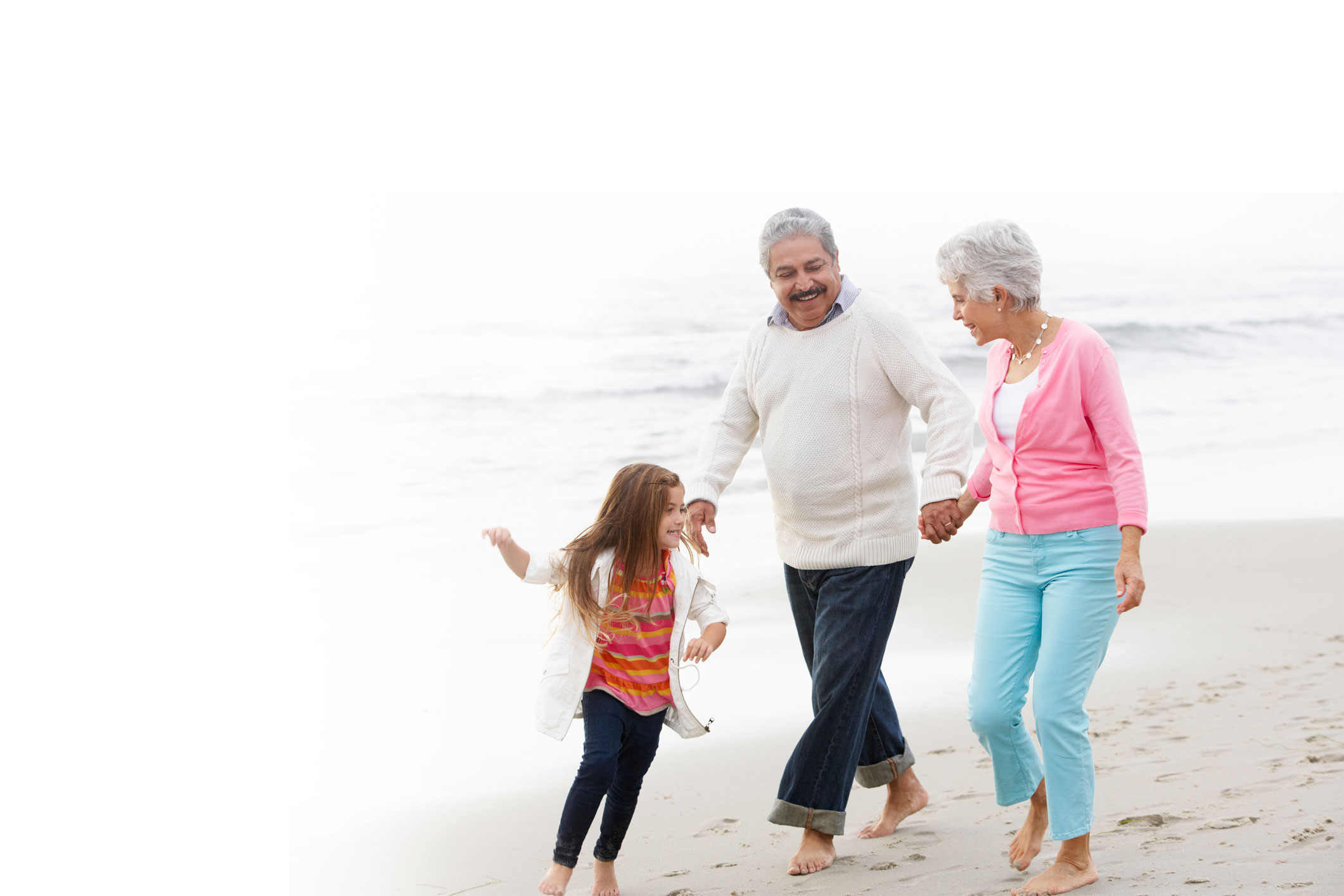 Is estate tax a planning concern for you?
Do you plan to give or leave property to your grandchildren?
Do you plan to give or leave significant property to charity?
Do you own an interest in a business or farm?
Is asset protection a concern for you?
[Speaker Notes: As we wrap up, take a moment and ask yourself these questions:
Do you need to plan for estate taxes?
Do you need to plan for property transfers to grandchildren or to charity?
Do you have special concerns, such as transferring a business interest or protecting your assets from future creditors or an ex-spouse?

If the answer to any of these questions is yes, some of the strategies we’ve discussed may be appropriate for you.]
Thank You
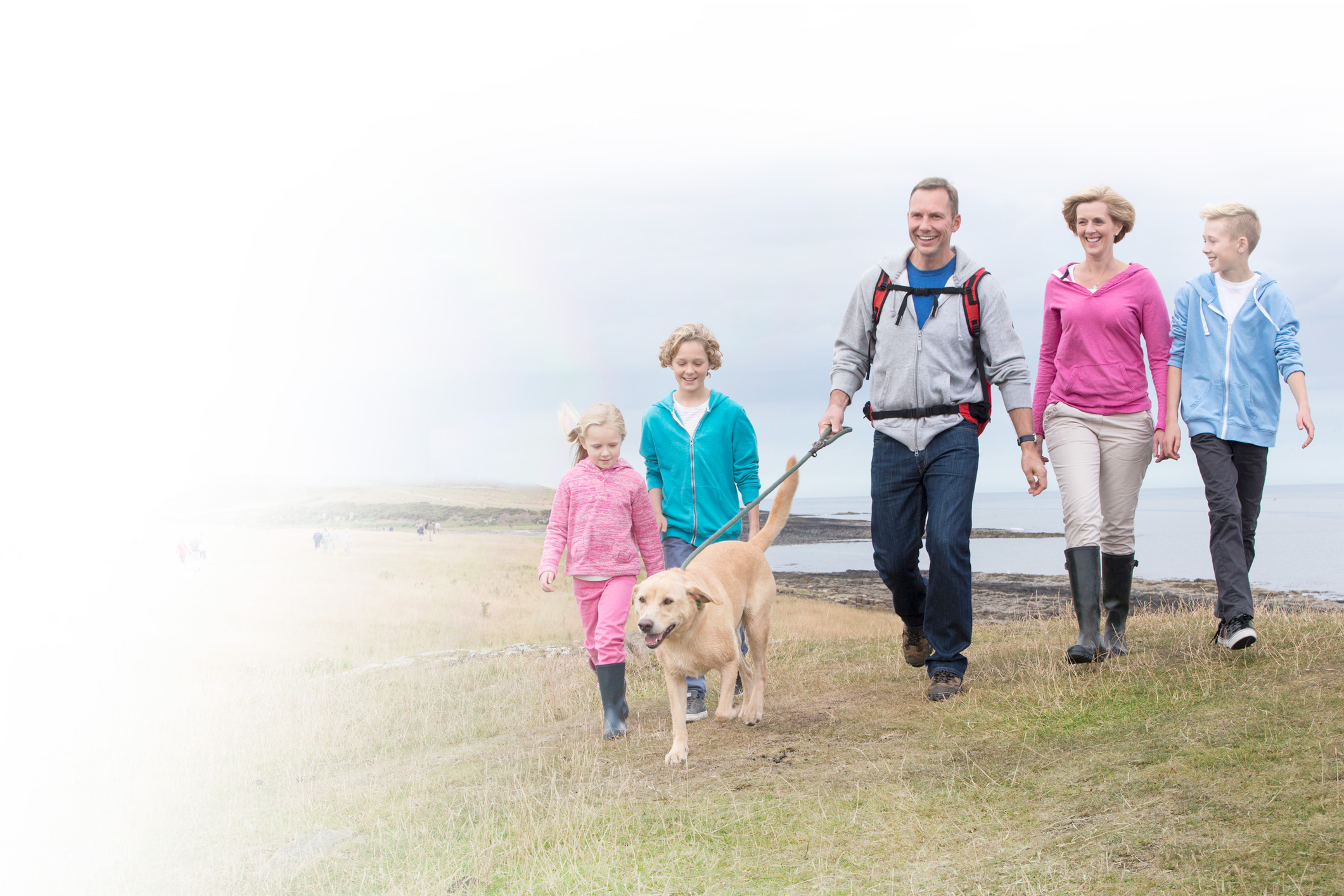 [Speaker Notes: Small steps can enhance your financial life one day at a time. Questions are always welcome.]
Disclaimer
IMPORTANT DISCLOSURES

Broadridge Investor Communication Solutions, Inc. does not provide investment, tax, or legal advice. The information presented here is not specific to any individual's personal circumstances.

To the extent that this material concerns tax matters, it is not intended or written to be used, and cannot be used, by a taxpayer for the purpose of avoiding penalties that may be imposed by law.  Each taxpayer should seek independent advice from a tax professional based on his or her individual circumstances.

These materials are provided for general information and educational purposes based upon publicly available information from sources believed to be reliable—we cannot assure the accuracy or completeness of these materials.  The information in these materials may change at any time and without notice.

Securities and investment advice offered through Investment Planners, Inc. (Member FINRA/SIPC) and IPI Wealth Management, Inc., 226 W. Eldorado Street, Decatur, IL 62522. 217-425-6340.